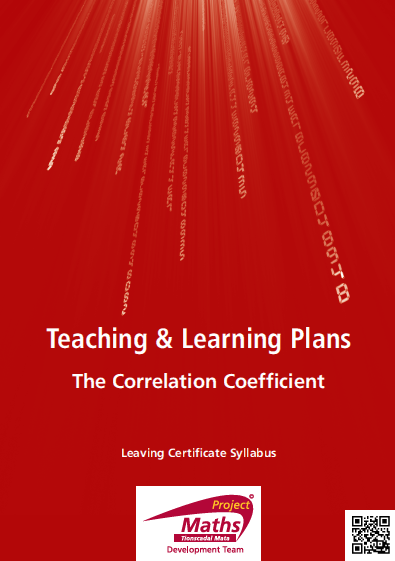 20:59
INDEX
Student Activity 1: 	Drawing a Scatter Plot
Student Activity 2: 	Correlation coefficient
Student Activity 3: 	Interpreting the data and 
			the Correlation Coefficient
Student Activity 4: 	Calculating the Correlation Coefficient (HL)
			and Causation (OL)
Student Activity 5: 	Line of Best Fit (HL only)
Student Activity 6: 	Outliers (HL Only)
20:59
Student Activity 1: Introduction
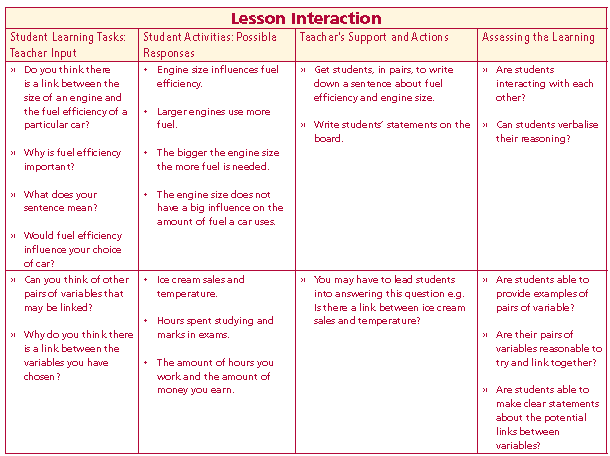 Do you think there is a link between the size of an engine and the fuel efficiency of a particular car?
Why is fuel efficiency important?
What does your sentence mean?
Would fuel efficiency influence your choice of car?
Can you think of other pairs of variables that may be linked? 
Why do you think there is a link between the variables you have chosen?
Lesson interaction
20:59
Student Activity 1
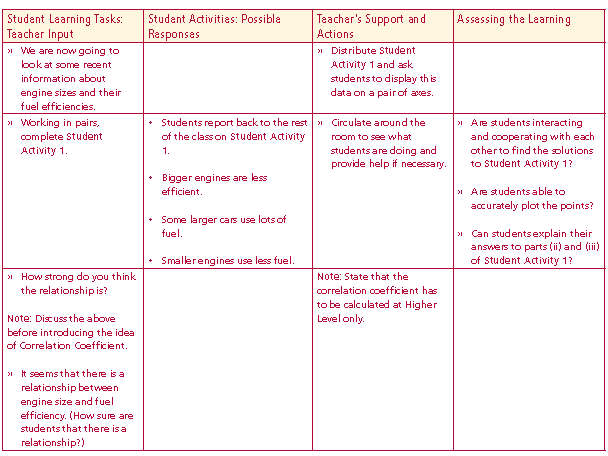 Drawing a scatter plot
Below is some recent research about engine sizes. This data shows the
engine size and the fuel economy of a range of petrol car.




Show this information on a scatter diagram
Lesson interaction
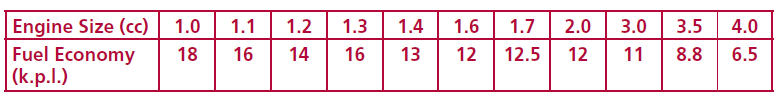 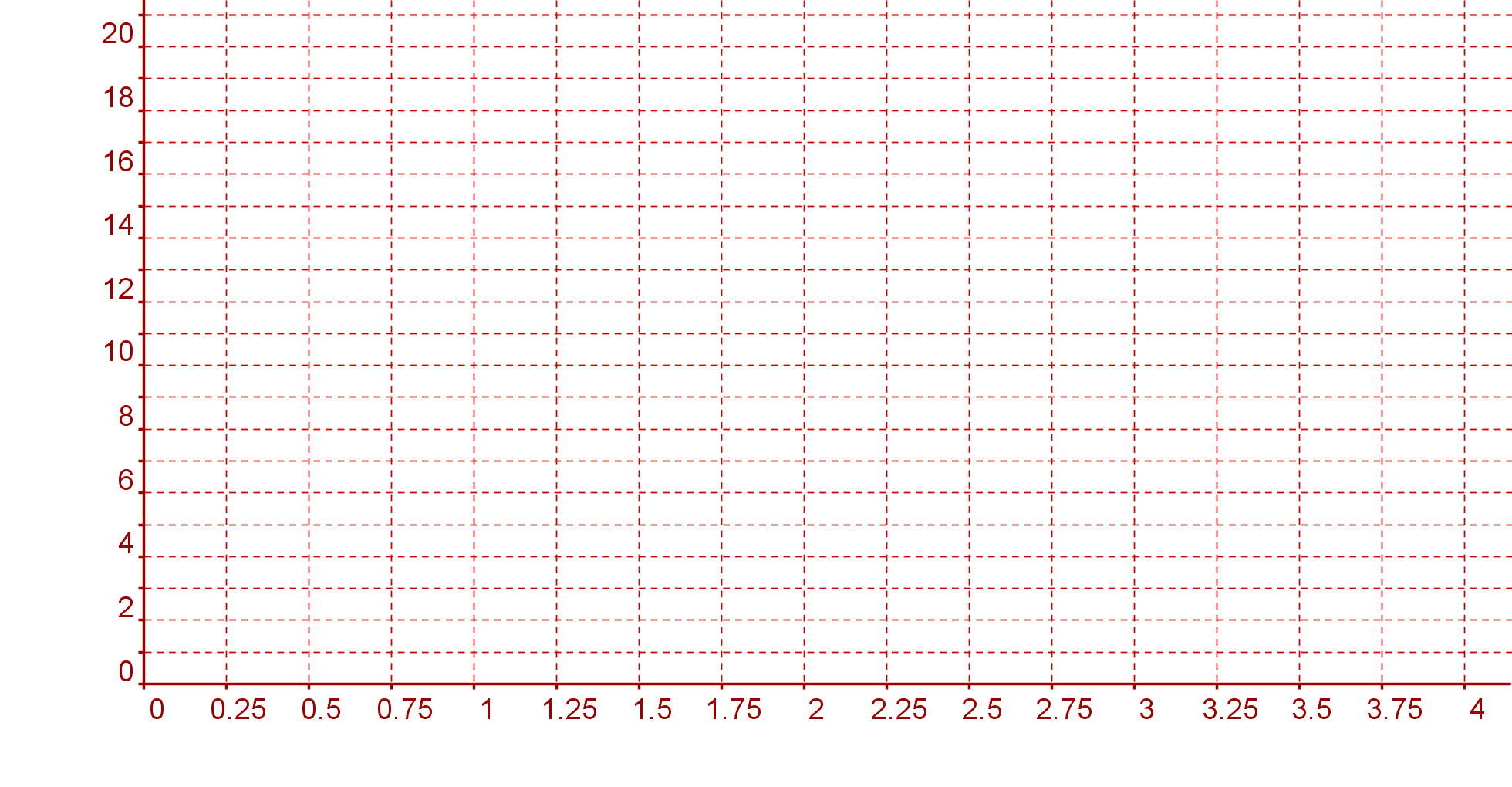 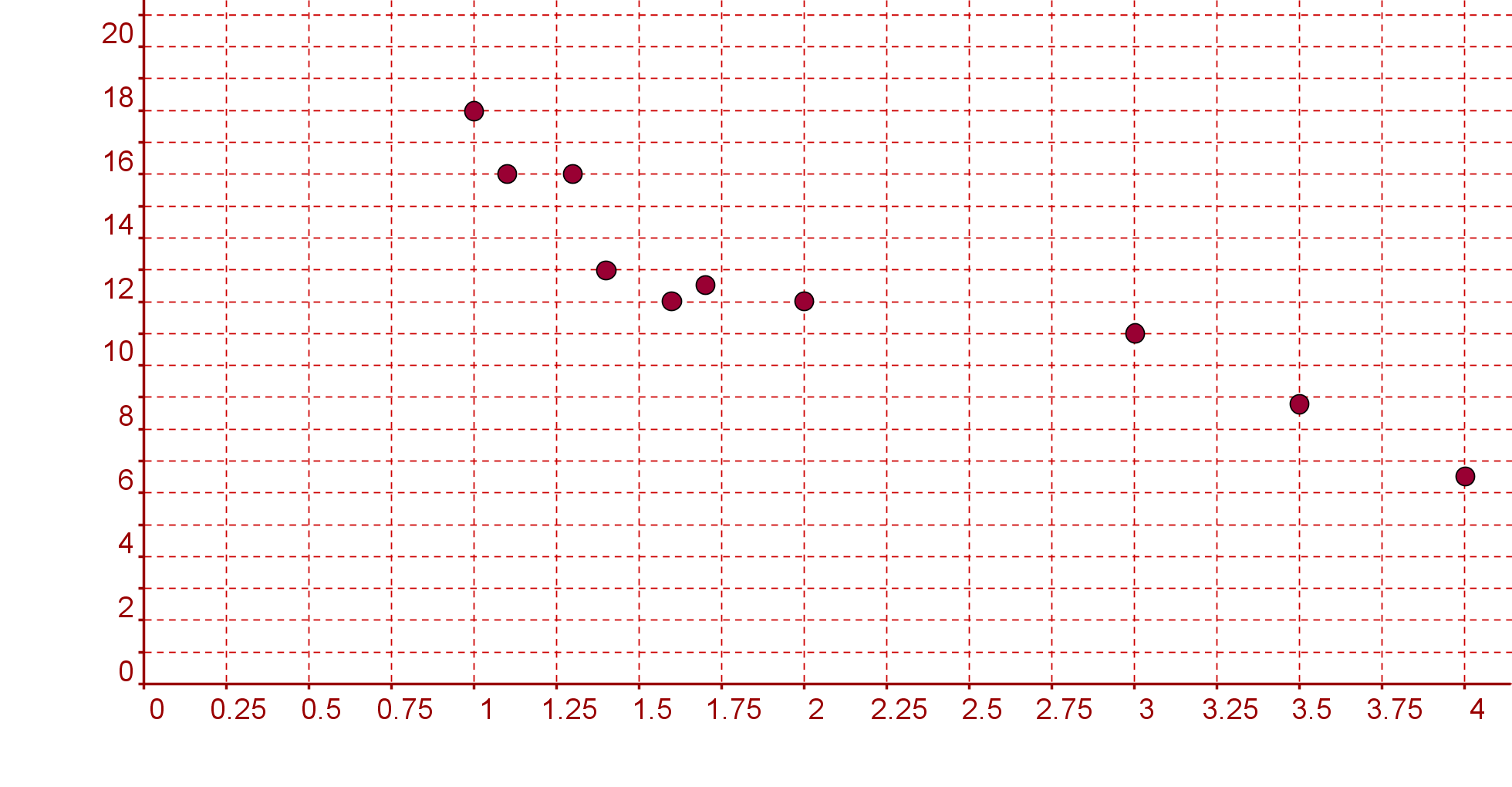 Kpl










				            Engine sice (cc)
How strong do you think
the relationship is?
20:59
Describe, in your own words the relationship between the engine size and fuel economy of these cars. ______________________________________________________________________________________________________________________________________________________________________________


iii      A car manufacturer produces a new car with a 1.8 litre engine and a   
         fuel efficiency of 17 kilometres per litre. Plot this car’s performance on   
         your scatter plot. If you were interested in buying a new car that was 
         fuel efficient with this size engine would you buy this car? Write a short  
         comment. 
___________________________________________________________________________________________________________________________________________________________________________
20:59
Student Activity 2A: Introduction
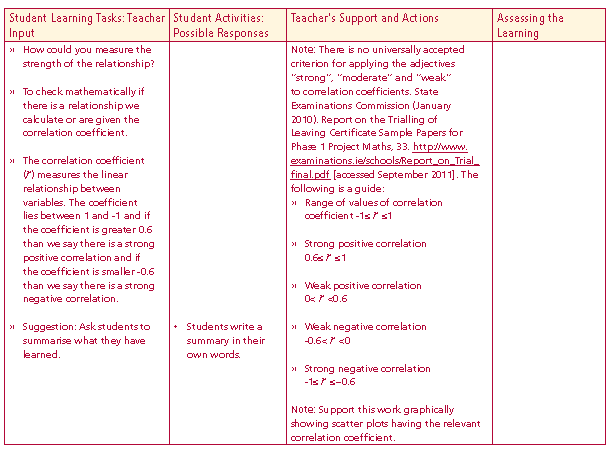 How could you measure the strength of the relationship?

To check mathematically if there is a relationship we calculate or are given the correlation coefficient.

The correlation coefficient (r) measures the linear relationship between variables. The coefficient lies between 1 and -1 and if the coefficient is 	greater 0.6 than we say there is a strong positive correlation and if the 	coefficient is smaller -0.6 than we say there is a strong negative correlation.
Lesson interaction
20:59
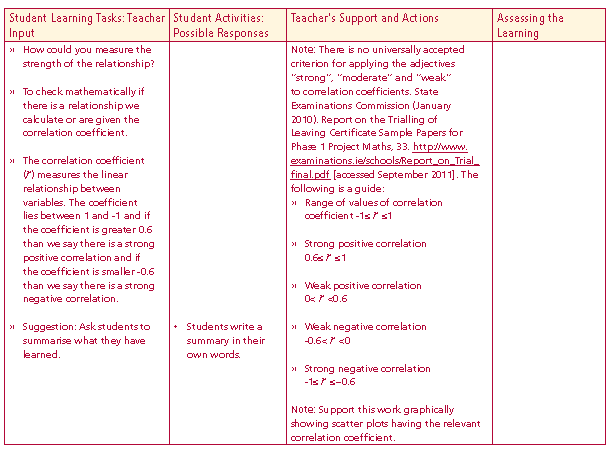 Note: There is no universally accepted criterion for applying the adjectives
“strong”, “moderate” and “weak” to correlation coefficients. State Examinations Commission (January 2010). Report on the Trialling of Leaving Certificate Sample Papers for Phase 1 Project Maths, . http://www.examinations.ie/schools/Report_on_Trial_final.pdf [accessed September 2011]. 
The following is a guide: 
Range of values of correlation coefficient -1≤ r ≤1
Strong positive correlation 	0.6  ≤  r  ≤ 1
Weak positive correlation       	    0  <  r  < 0.6
Weak negative correlation           - 0.6  <  r  < 0
Strong negative correlation	   - 1 ≤  r  ≤ −0.6
Lesson interaction
20:59
What type of correlation do we have if the correlation coefficient is -0.43?
What type of correlation do we have if the correlation coefficient is 0.74?
What type of correlation do we have if the correlation coefficient is 0.03?
What type of correlation do we have if the correlation coefficient is -0.81?
 What type of correlation do we have if the correlation coefficient is -0.61?
    What do you think the correlation coefficient would be for the scatter plot in   
      Student Activity 1?
Why is the coefficient here negative?
Could it be -0.4?
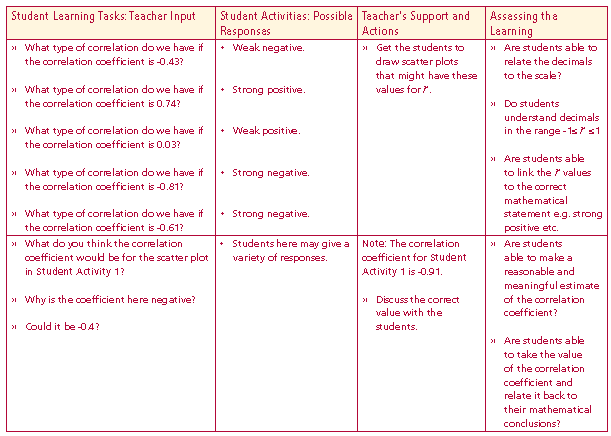 Lesson interaction
20:59
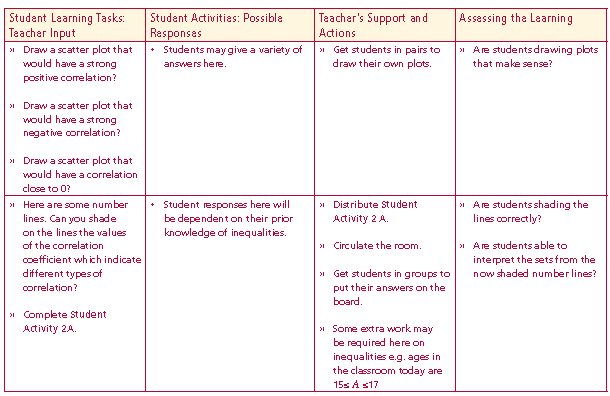 Draw a scatter plot that would have a strong positive correlation?
Draw a scatter plot that would have a strong negative correlation?
Draw a scatter plot that would have a correlation close to 0?
Lesson interaction
20:59
Student Activity 2A
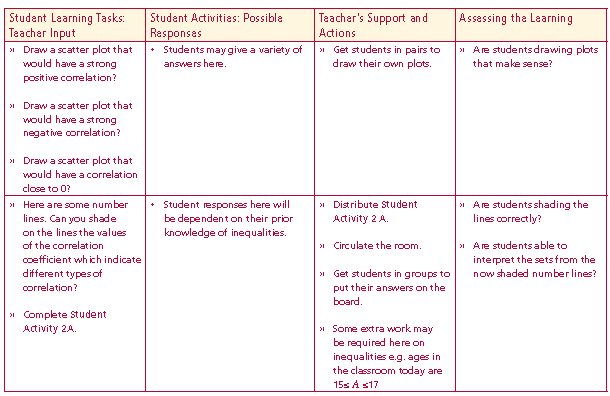 Correlation Coefficient: The scale
(i) 	On the number line below shade in the possible values of the correlation coefficient.
Lesson interaction
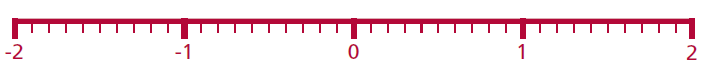 (ii)  		On the number line below shade in the possible values of the correlation coefficient 		that indicate a strong positive correlation.



(iii)	On the number line below shade in the possible values of the correlation coefficient 	that indicate a weak positive correlation.
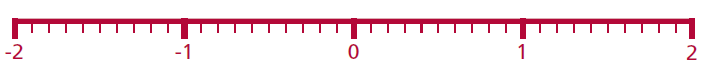 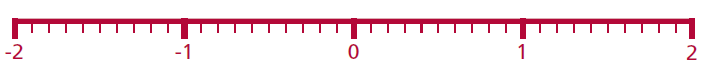 (iv)	On the number line below shade in the possible values of the correlation coefficient 	that indicate a strong negative correlation


(v)	On the number line below shade in the possible values of the correlation coefficient 	that indicate a weak negative correlation
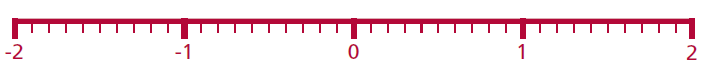 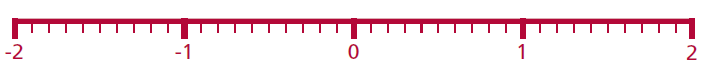 20:59
Student Activity 2B
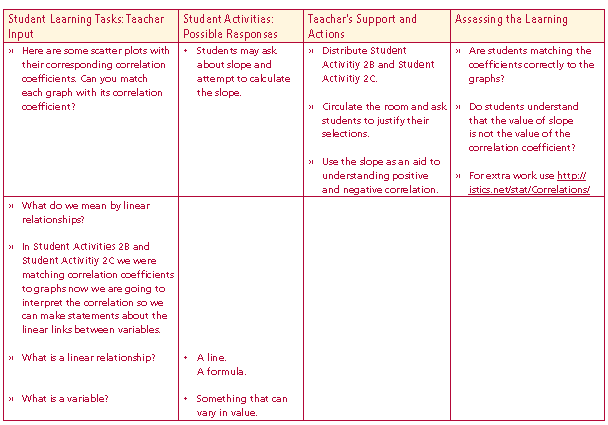 Matching Correlations Coefficients to scatter plots
The table shows the correlations for the four graphs below. Match each graph to the correlation coefficient.
Lesson interaction
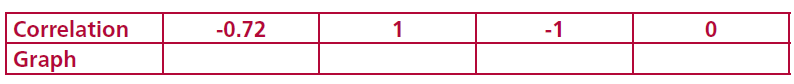 D
B
C
A
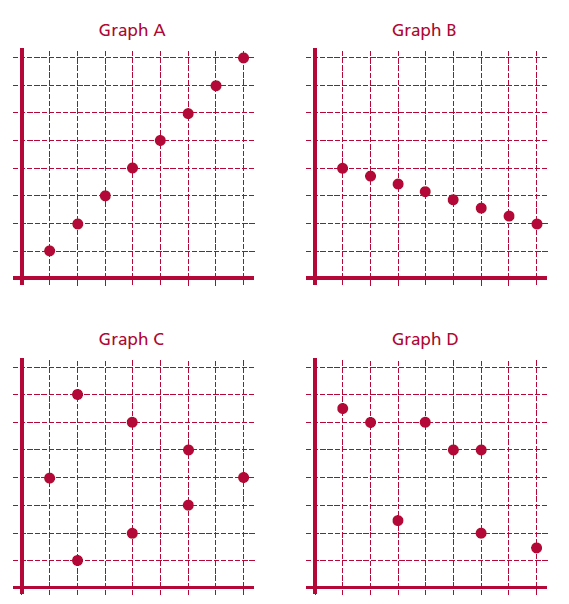 20:59
Matching Correlations Coefficients to scatter plots
The table shows the correlations for the four graphs below. Match each graph to the correlation coefficient.
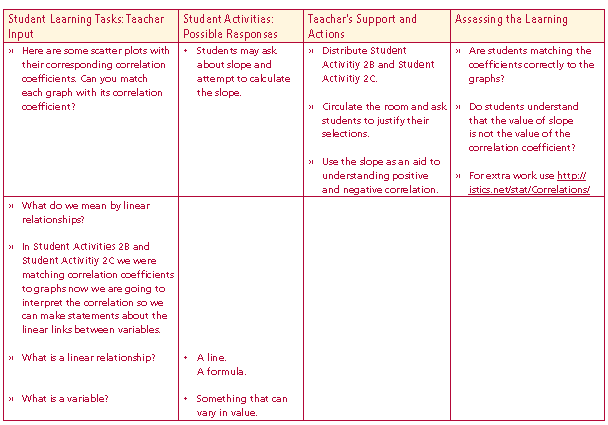 Lesson interaction
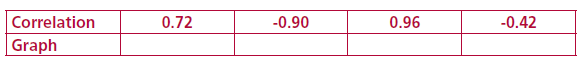 C
A
D
B
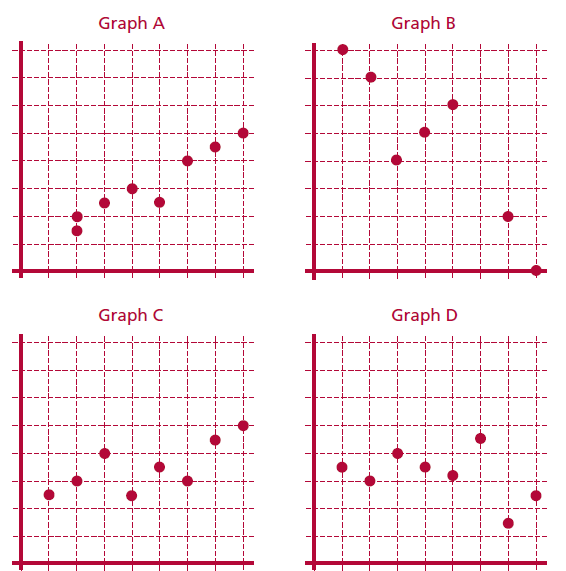 20:59
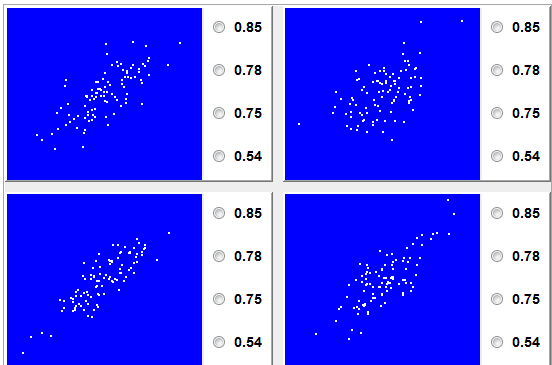 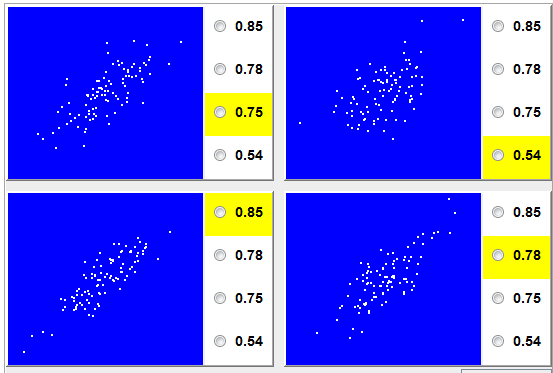 20:59
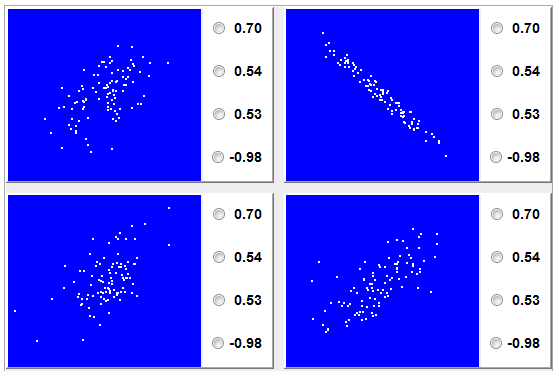 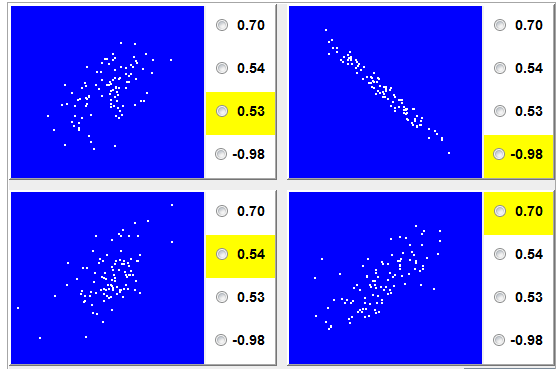 20:59
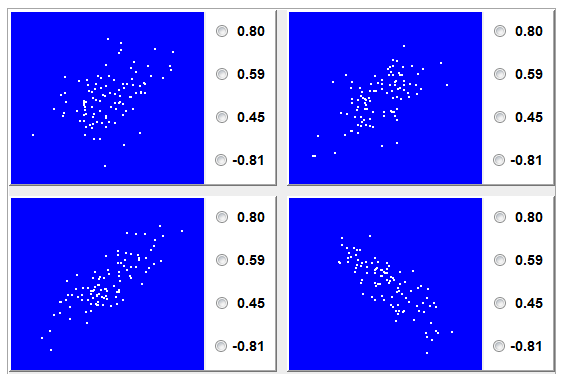 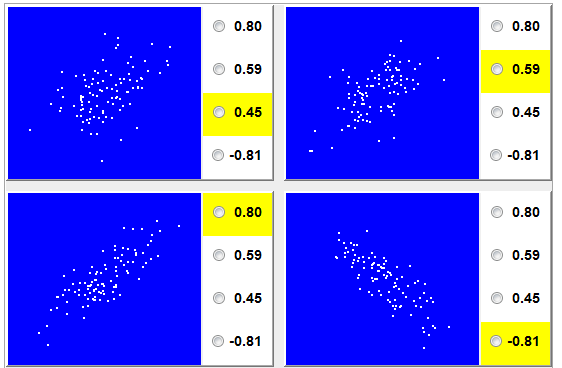 20:59
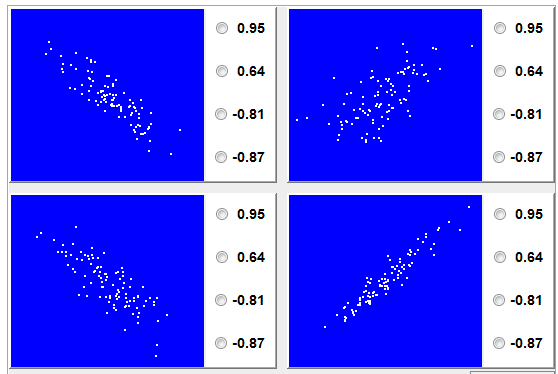 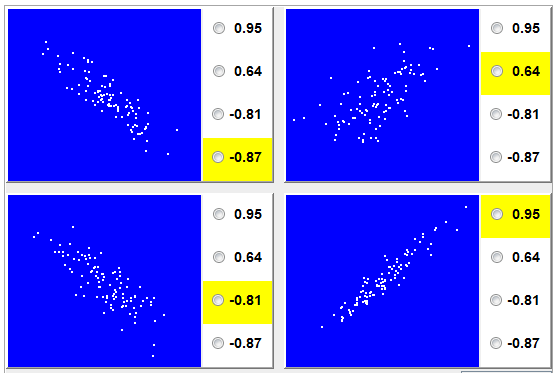 20:59
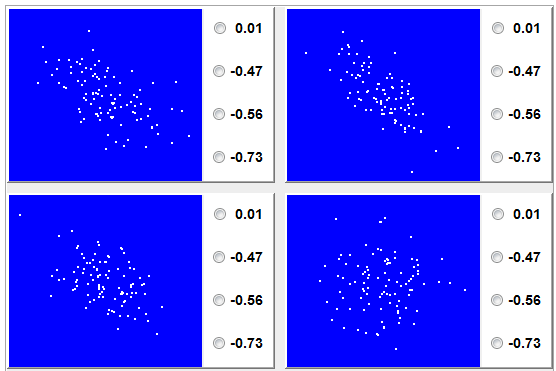 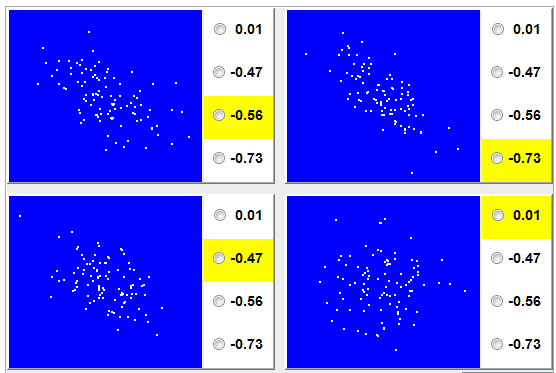 20:59
Student Activity 3A: Introduction
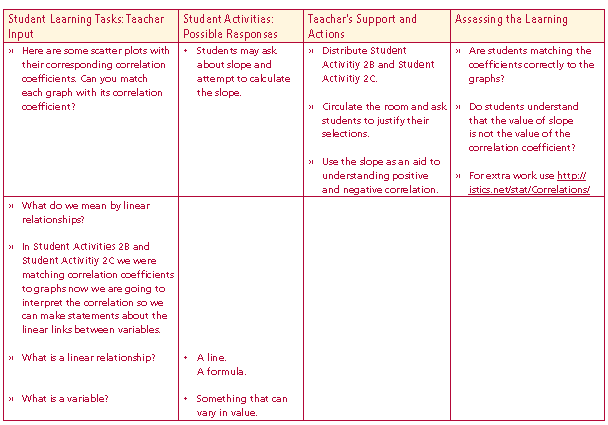 In Student Activities 2B and 2C we were matching  Correlation coefficients to graphs now we are going to interpret the correlation so we can make statements about the linear links between variables.
Lesson interaction
What is a linear relationship?
What is a variable?
20:59
Student Activity 3A
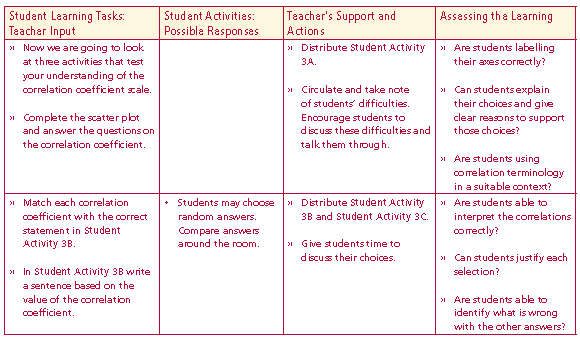 Interpreting the data and the Correlation Coefficient
An ice cream seller records the maximum daily temperature and the number of ice creams she sells each day. Her results for a period of ten days are shown in the table.
Lesson interaction
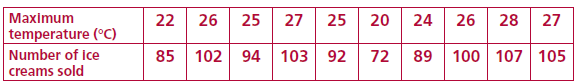 Display the data in a way that allows you to examine the relationship 
	between the two variables.
20:59
Student Activity 3A
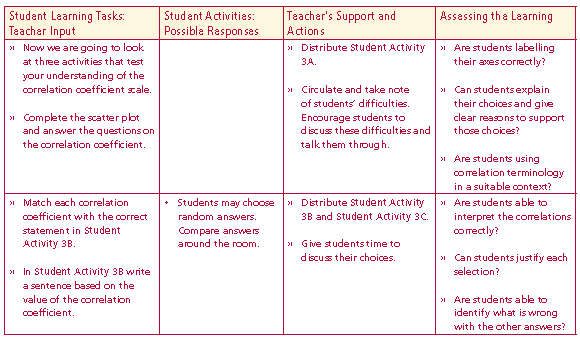 Interpreting the data and the Correlation Coefficient
An ice cream seller records the maximum daily temperature and the number of ice creams she sells each day. Her results for a period of ten days are shown in the table.
Lesson interaction
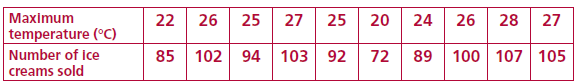 Display the data in a way that allows you to examine the relationship 
	between the two variables.
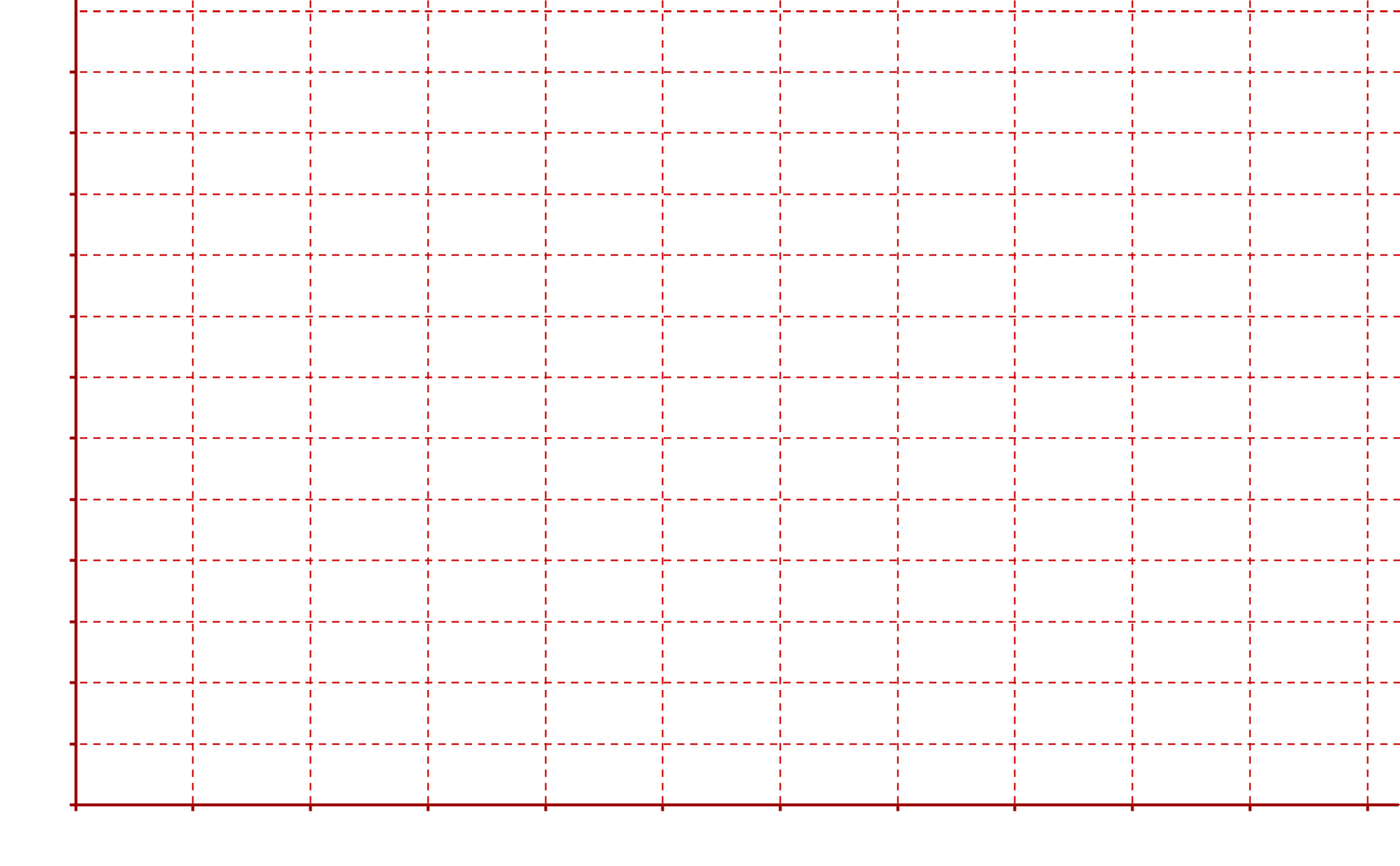 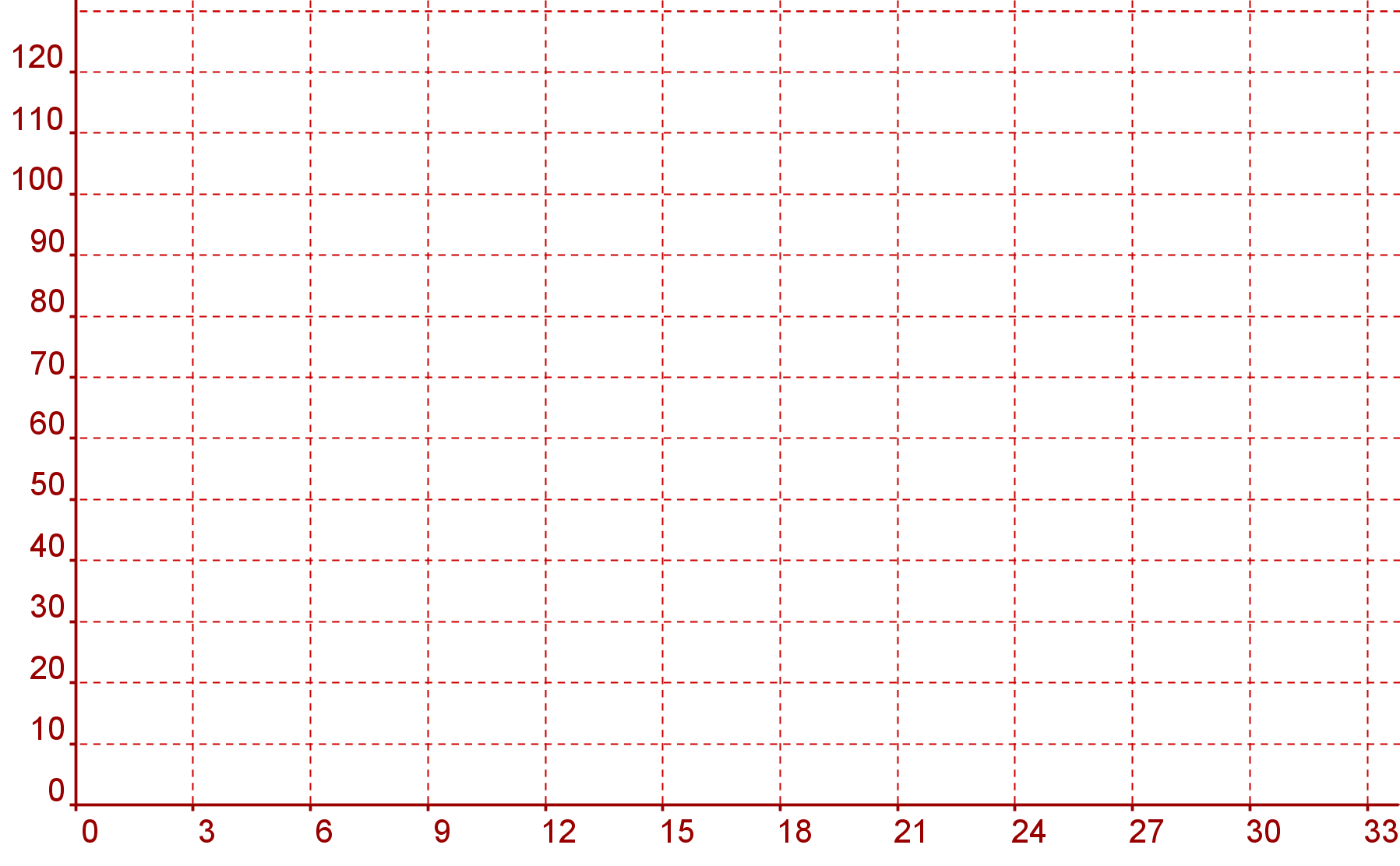 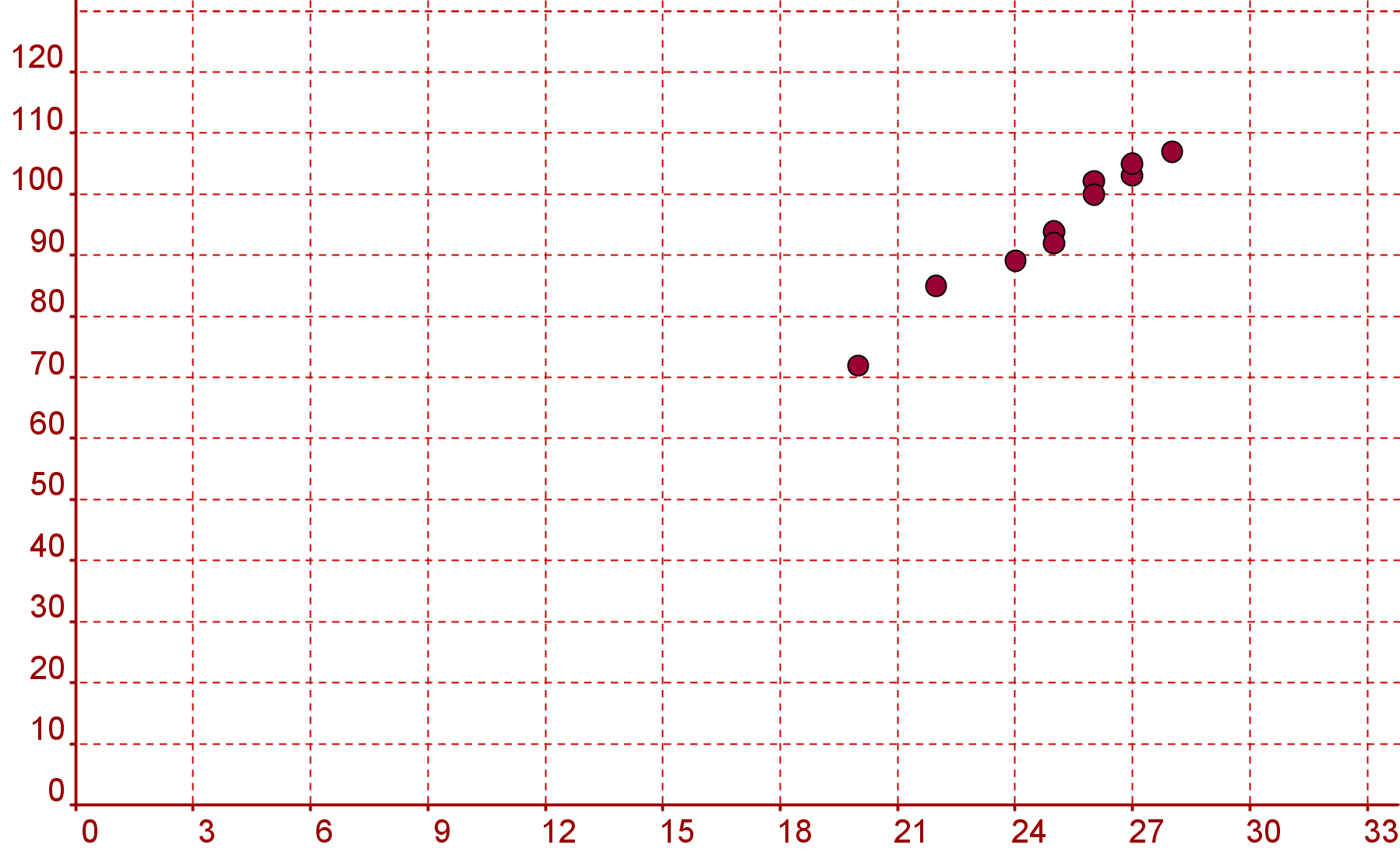 20:59
Student Activity 3A
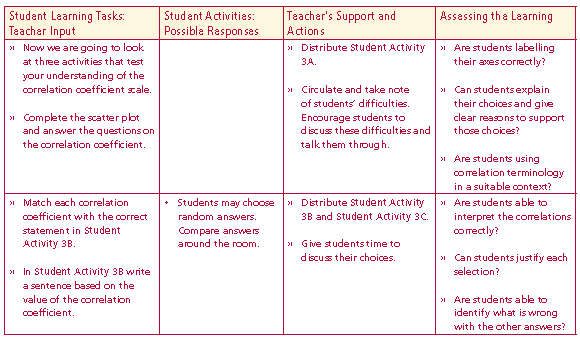 Interpreting the data and the Correlation Coefficient
An ice cream seller records the maximum daily temperature and the number of ice creams she sells each day. Her results for a period of ten days are shown in the table.
Lesson interaction
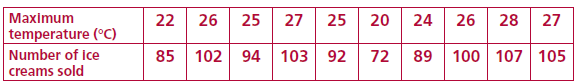 Display the data in a way that allows you to examine the relationship 
	between the two variables.
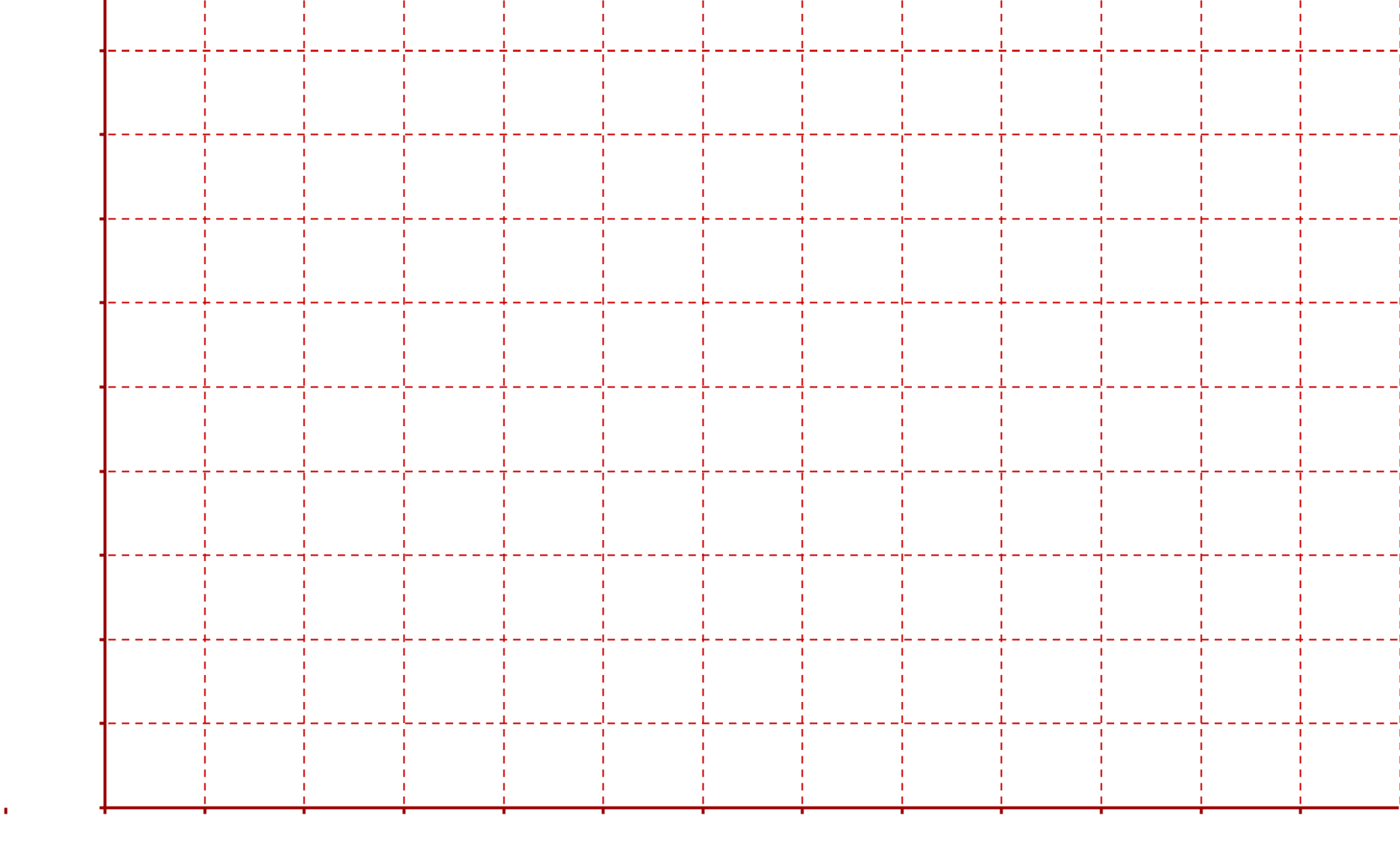 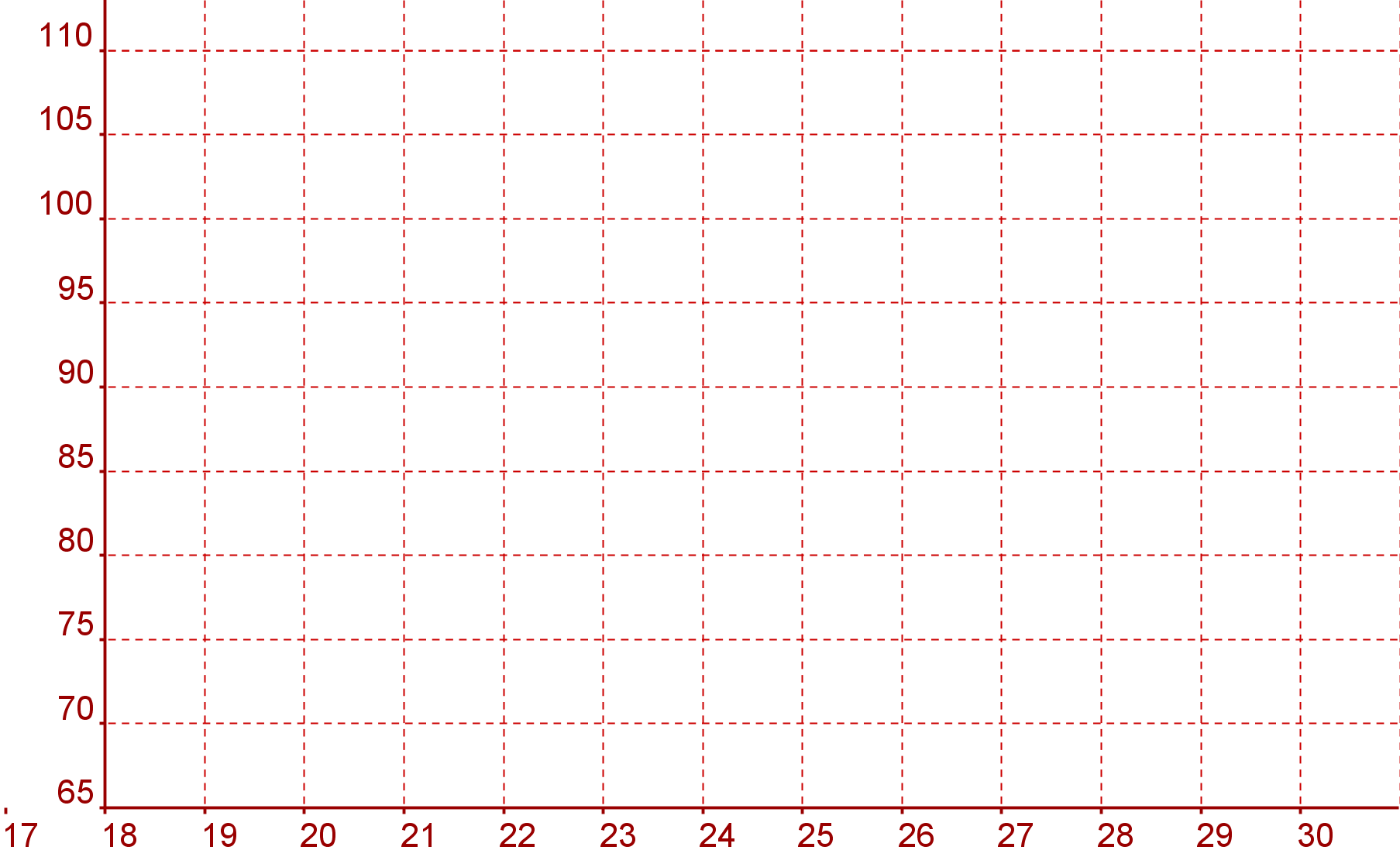 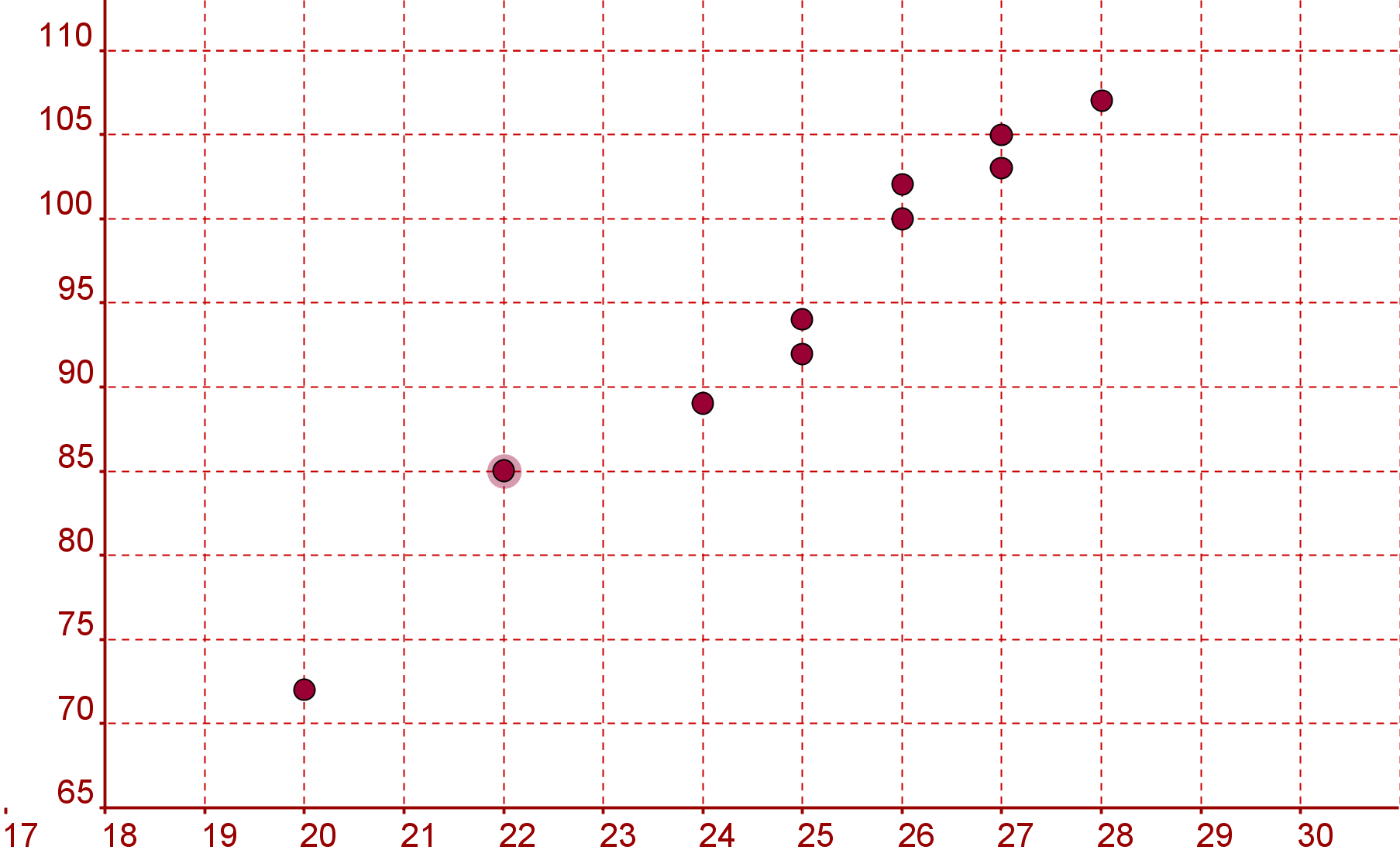 20:59
The correlation coefficient here is 0.98. With this in mind and looking at the 
       Scatter plot which of the following statements is correct. Give a reason for     
       your answer.
	A. As the temperature increases ice cream sales increase.
	B. As the temperature increases ice cream sales tend to increase.
	C. There is no evidence of a linear relationship between temperature and ice 
         cream sales.
	D. As the temperature increases ice cream sales decrease.
	E. As the temperature increases ice cream sales tend to decrease.

Choice:____________________________________________________________
Reason for your answer: _____________________________________________
__________________________________________________________________

If the correlation coefficient had been 0.4 which of the above statements would be correct.
Choice:____________________________________________________________
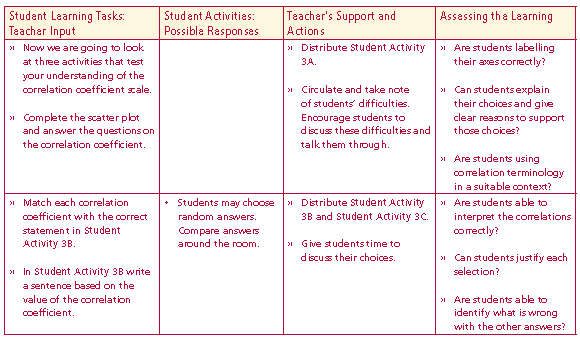 Lesson interaction
20:59
A. As the temperature increases ice cream sales increase.
B. As the temperature increases ice cream sales tend to increase.
C. There is no evidence of a linear relationship between temperature and ice cream sales.
D. As the temperature increases ice cream sales decrease.
E. As the temperature increases ice cream sales tend to decrease.
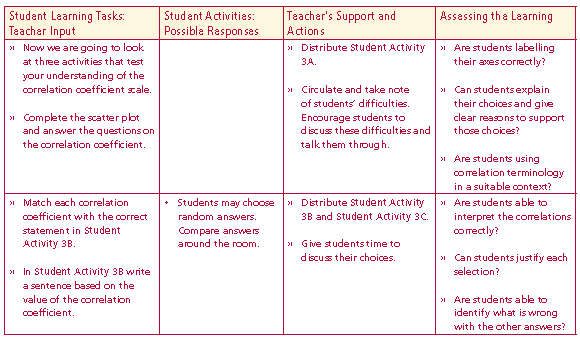 Lesson interaction
(iii)	If the correlation coefficient had been 0.4 which of the above statements would be correct.
Choice:________________________________________________________

(iv)	If the correlation coefficient had been -0.7 which of the above statements would be correct?
Choice: ________________________________________________________

(v)	Identify two statements that are always incorrect no matter what the value of the correlation coefficient is. Give a reason for your answer.
Choices:_________________________________________________________
Reason for you’re answer: __________________________________________
_______________________________________________________________
20:59
Student Activity 3B
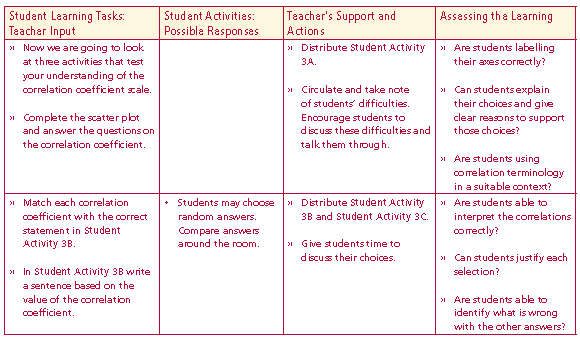 Interpreting the data and the Correlation Coefficient
Here are the results of some other research with their correlation coefficients:
Pick the appropriate statement for each survey and give a reason for your answer.
1. 	In a survey the correlation coefficient between engine size and fuel economy was found to be -0.9.
A. As the engine size increases fuel efficiency increases.
B. As the engine size increases fuel efficiency tends to increase.
C. There is no evidence of a linear relationship between engine size and fuel efficiency.
D. As the engine size increases fuel efficiency decreases.
E. As the engine size increases fuel efficiency tends to decrease.
Choices: _______________________________________________________

Reason for your answer: ___________________________________________
_______________________________________________________________
2. In a survey the correlation between the numbers of hours per week students spent studying and their performance in an exam was 0.7.
Lesson interaction
20:59
2. In a survey the correlation between the numbers of hours per week students spent studying and their performance in an exam was 0.7.

A. As the number of hours spent studying increases student exam performance increases.
B. As the number of hours spent studying increases student exam performance tends to increase.
C. There is no evidence of a linear relationship between the number of hours spent studying and student exam performance.
D. As the number of hours spent studying increases student exam performance decreases.
E. As the number of hours spent studying increases student exam performance tends to decrease.

Choices: ______________________________________________________

Reason for your answer: _________________________________________
_____________________________________________________________
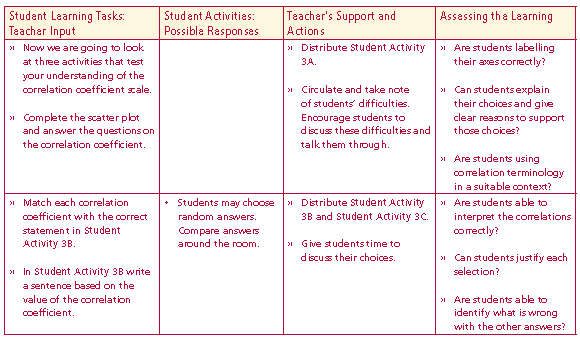 Lesson interaction
20:59
Student Activity 3C
Interpreting the data and
the Correlation Coefficient
Here are the results of some other research with their correlation coefficients:
In a survey the correlation between the heights of male students and their shoe sizes was -0.01.

(ii)   In the 1960’s the U.S. army undertook research into the relationship 
       between a man’s height and the chances of him receiving a promotion. The results showed that the correlation between a man’s height and his chance of promotion was 0.8.  Pretend you are a journalist, write a sentence based on the value of the correlation coefficients in (i) and (ii) above.
________________________________________________________________________________________________________________________________________________________________________________________________________________________________________________________________
20:59
Student Activity 4
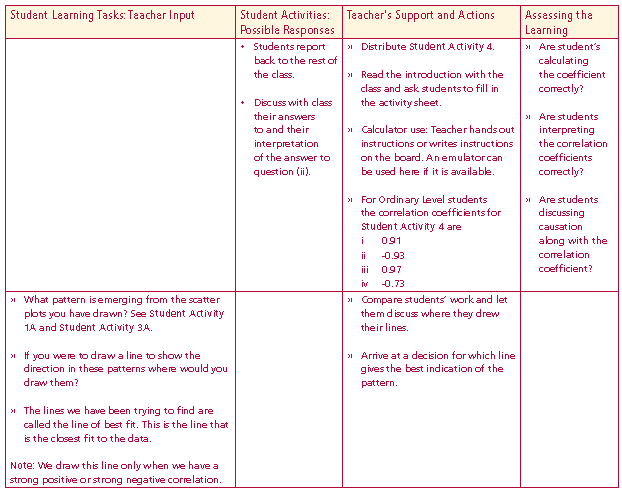 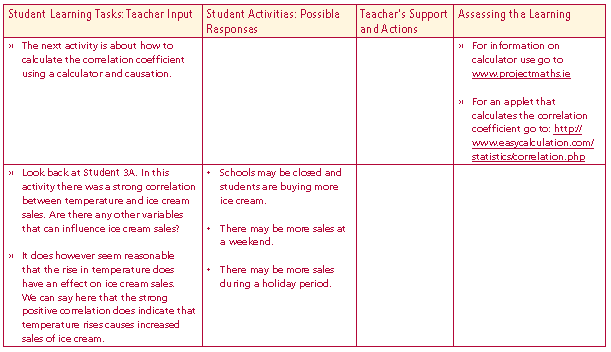 Calculating the Correlation Coefficient (HL)
and Causation (OL)
For each of the following sets of data calculate the correlation coefficient and write a conclusion.

Note: In some of the surveys below there are strong correlations but this does not always imply causation. In some cases there may be a lurking variable that can explain the strong correlation. For example in the last 10 years there is a strong positive correlation between the sales of cars and the sales of electrical items. Can we say a rise in the sale of cars tends to lead to a rise in the sale of electrical items? No we cannot. The lurking variable here is the performance of the economy as a whole. Correlation does not always imply causation.
Lesson interaction
Lesson interaction
20:59
Look back at Student 3A. In this activity there was a strong correlation between temperature and ice cream sales. Are there any other variables that can influence ice cream sales?
It does however seem reasonable that the rise in temperature does have an effect on ice cream sales.  We can say here that the strong positive correlation does indicate that temperature rises causes increased sales of ice cream.
20:59
Using your calculator calculate the correlation coefficient and write a conclusion.
(i) 	Roller coasters get their speed as a result of dropping down a steep incline. The table 	below gives height of a drop and the speed achieved for different roller coasters around the world.
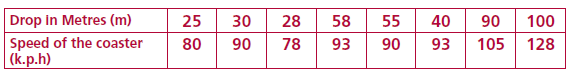 Correlation coefficient: ____________________________________________

Conclusion:____________________________________________________________________________________________________________________
(ii) 	The table shows the number of units of electricity used in heating a house on ten different days and the average temperature for each day.
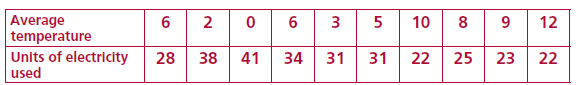 Correlation Coefficient: ___________________________________________

Conclusion:____________________________________________________________________________________________________________________
20:59
(iii) 	The table shows the number washing machines sold on 8 different months in an electrical supply shop and the number of dishwashers sold for each of those months.
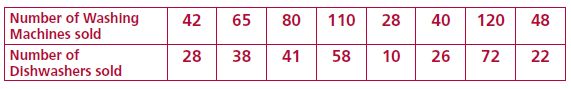 Correlation Coefficient: ___________________________________________
Conclusion:___________________________________________________________________________________________________________________
(iv) 	The table shows the average number of hours spent daily by students watching television and the average mark they achieved in their summer exams.
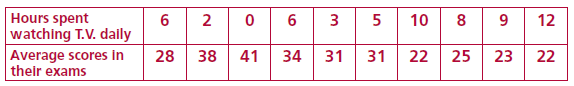 Correlation Coefficient: ___________________________________________
Conclusion:___________________________________________________________________________________________________________________
20:59
Student Activity 5: Introduction
If you were to draw a line to show the direction in these patterns where would you draw them?
The lines we have been trying to find are called the line of best fit. This is the line that is the closest fit to the data. 
Note: We draw this line only when we have a strong positive or strong negative correlation.
20:59
Student Activity 5
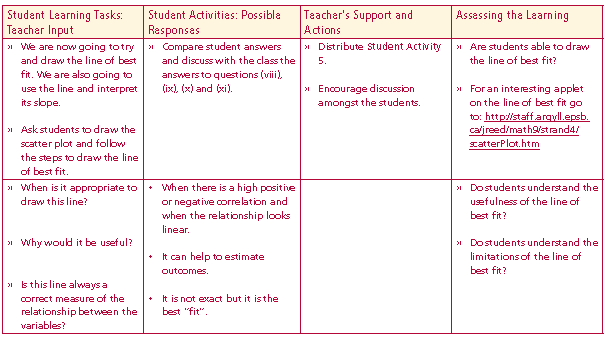 Line of Best Fit (HL only)
The following table shows the weekly rainfall (x cm) and the number of tourists 
(y thousand) visiting a certain beauty spot, for 9 successive weeks.
Lesson interaction
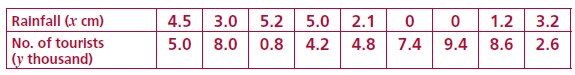 (i)  Draw a scatter plot for this data.
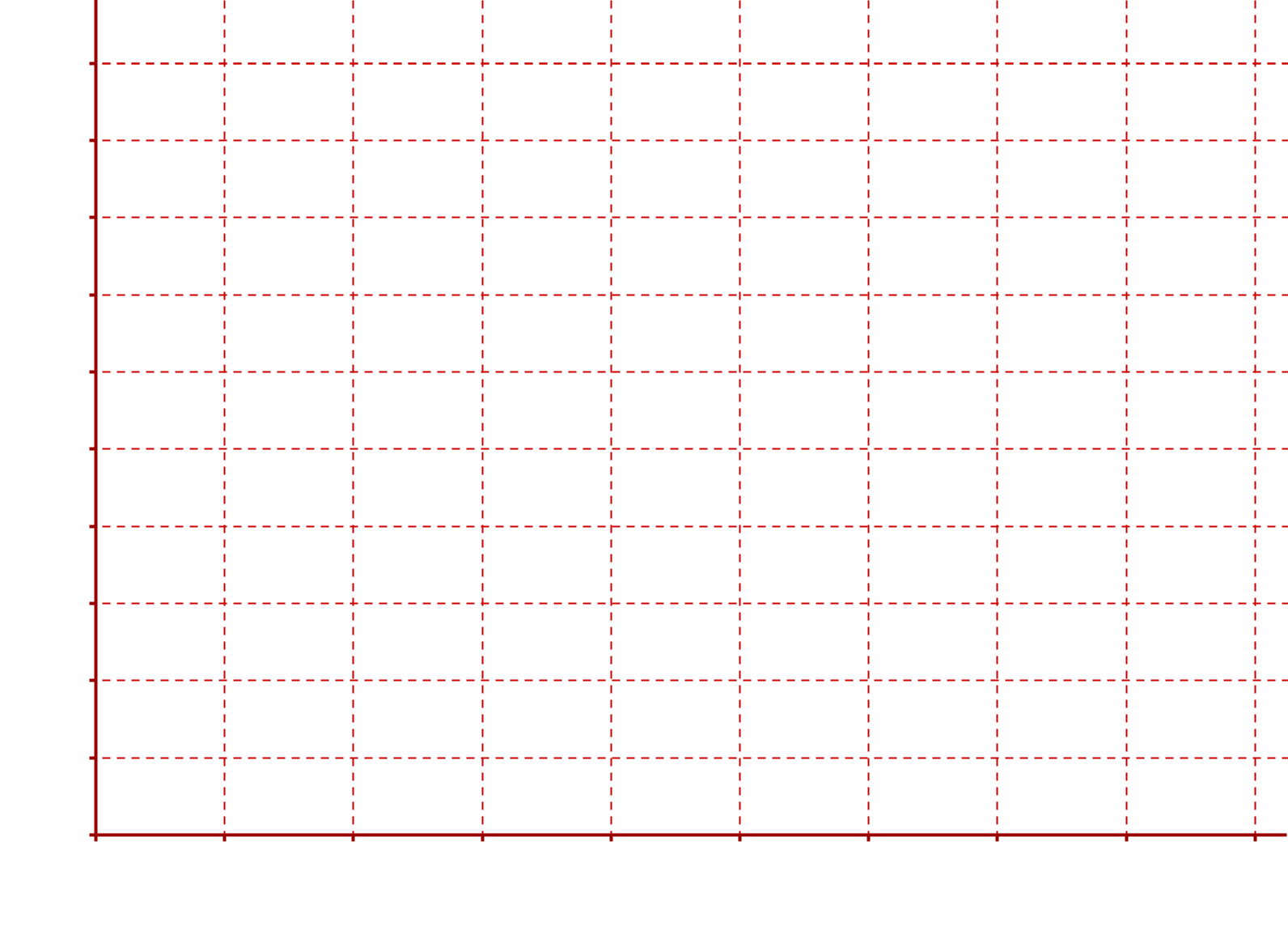 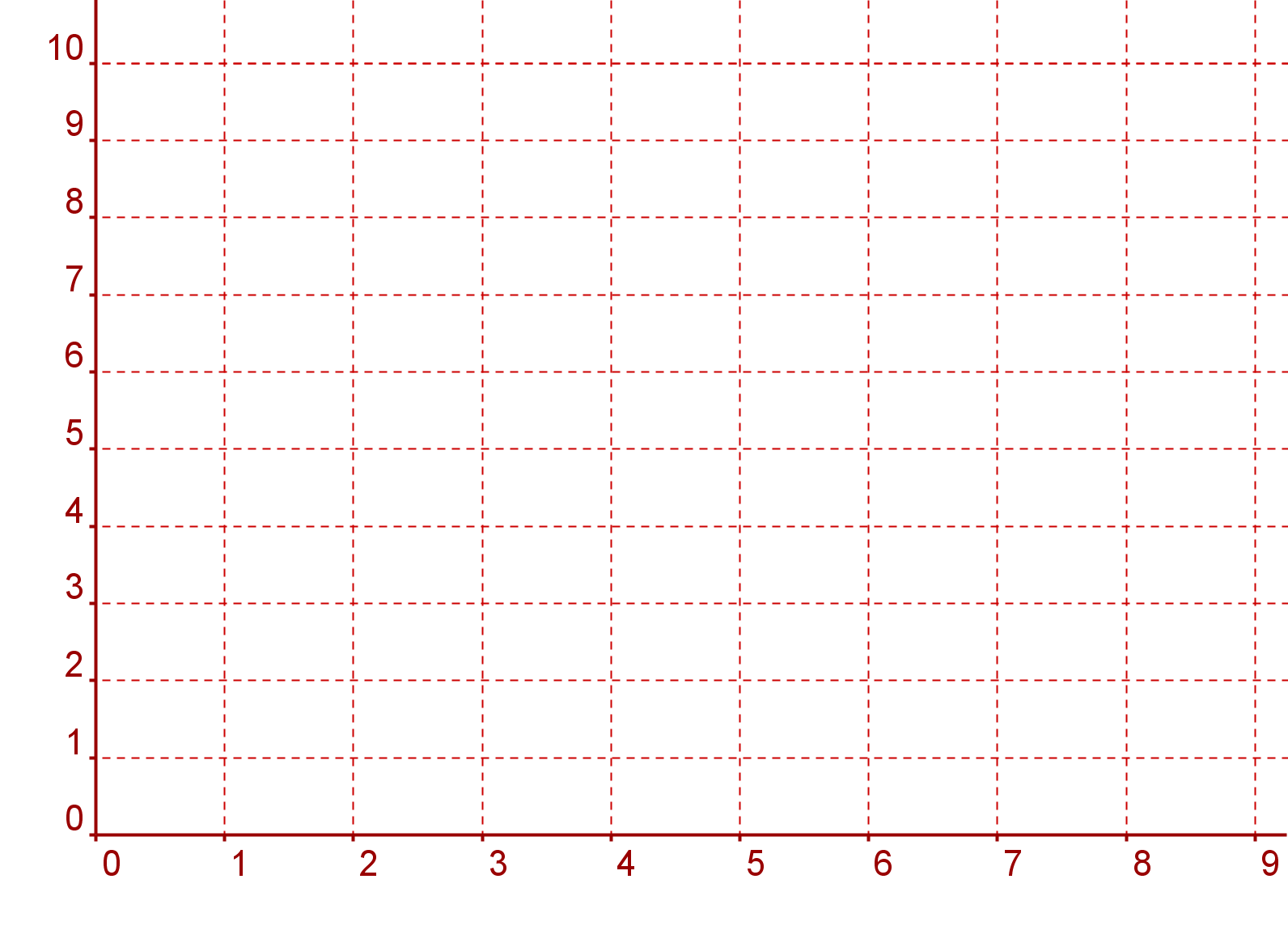 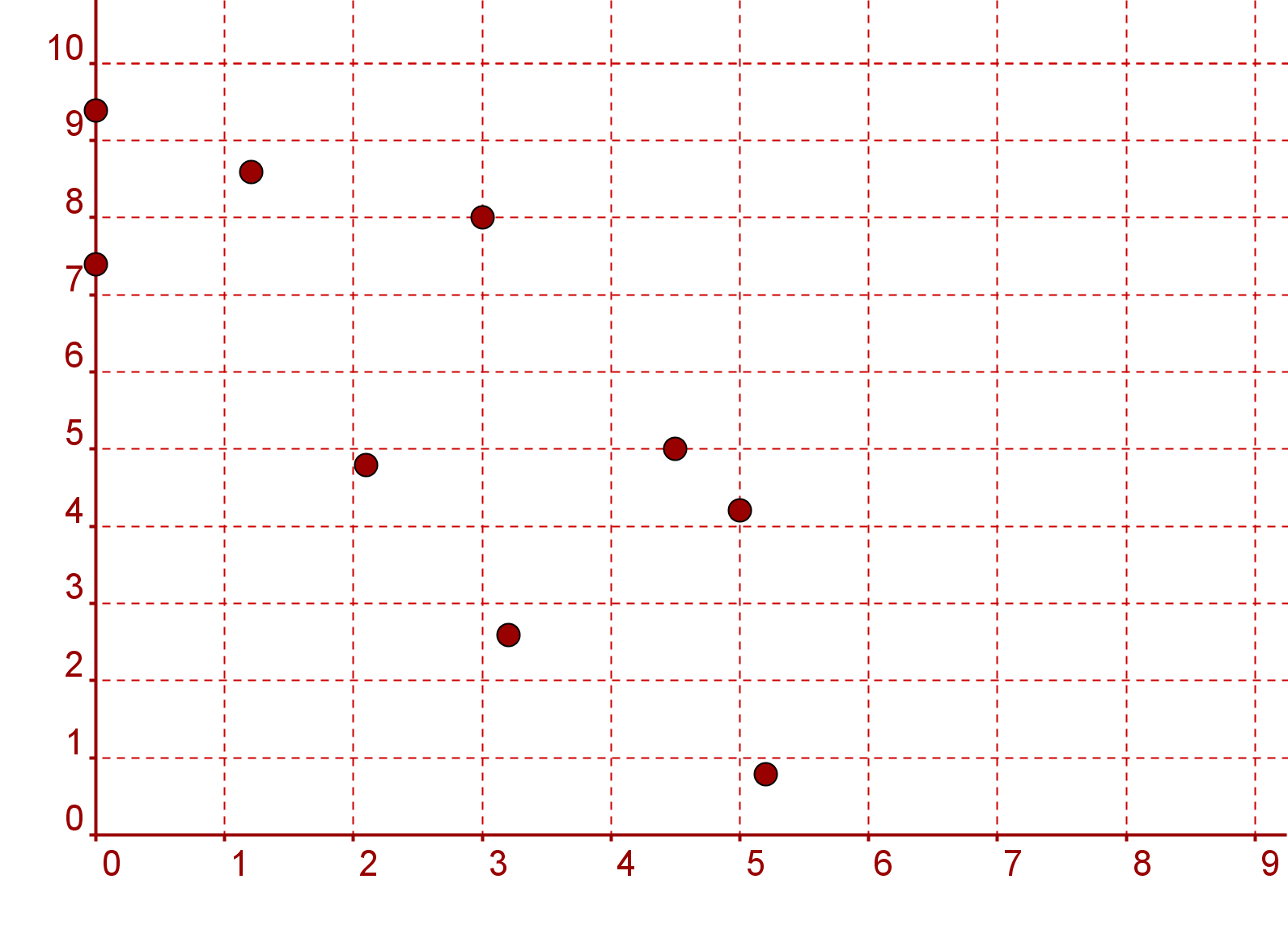 20:59
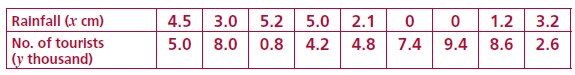 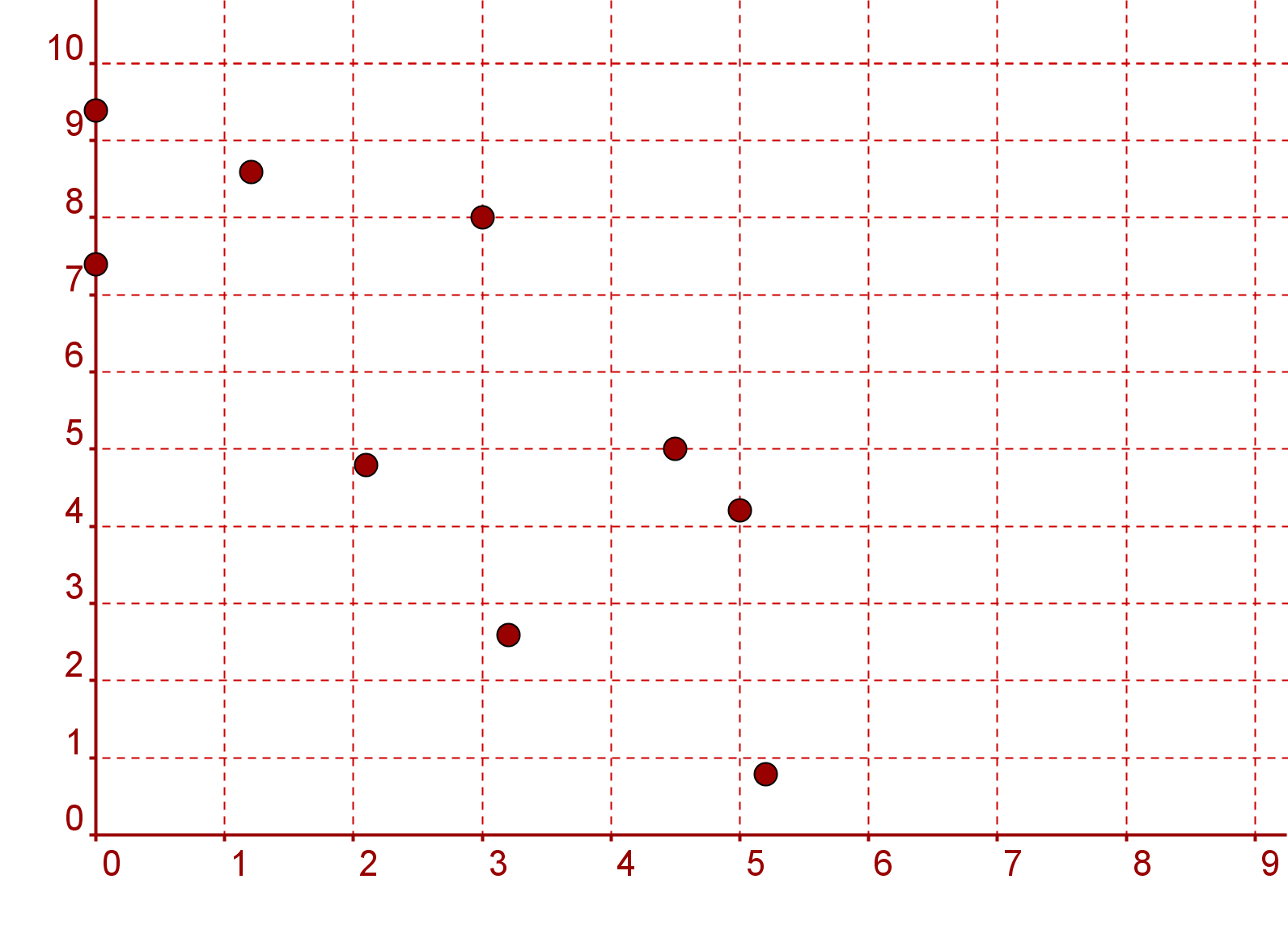 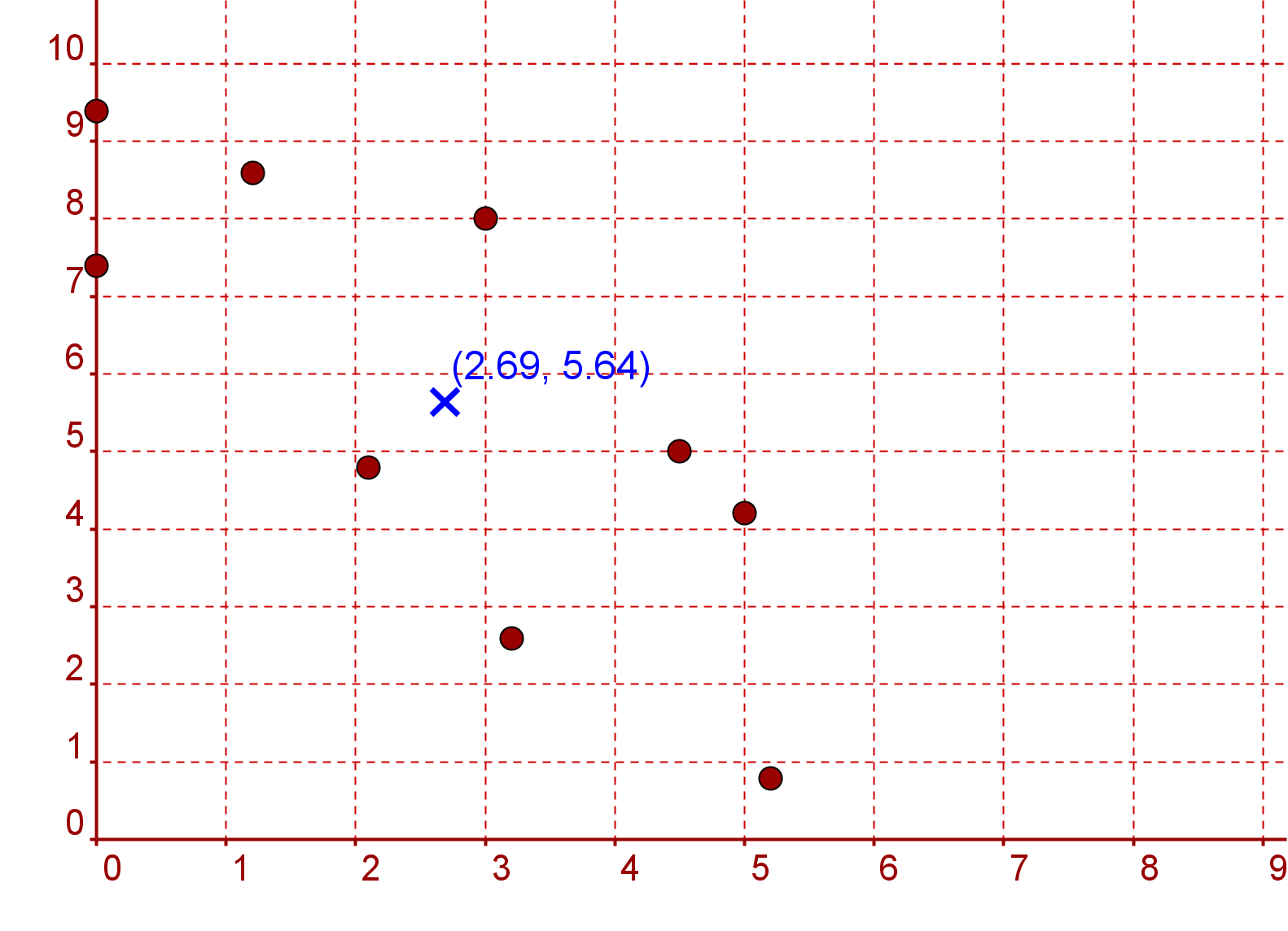 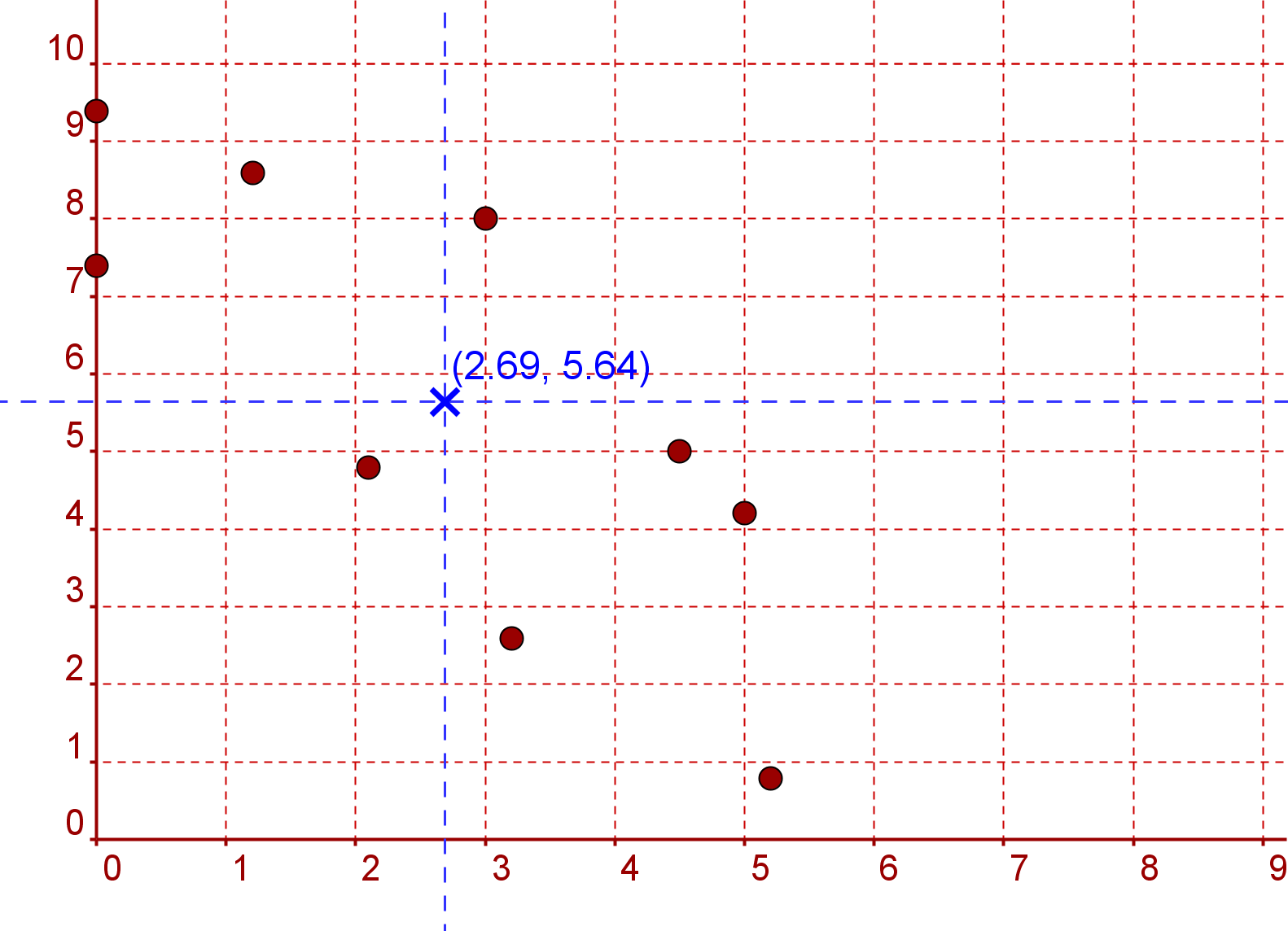 20:59
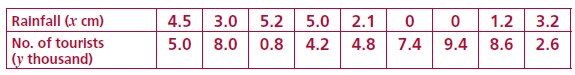 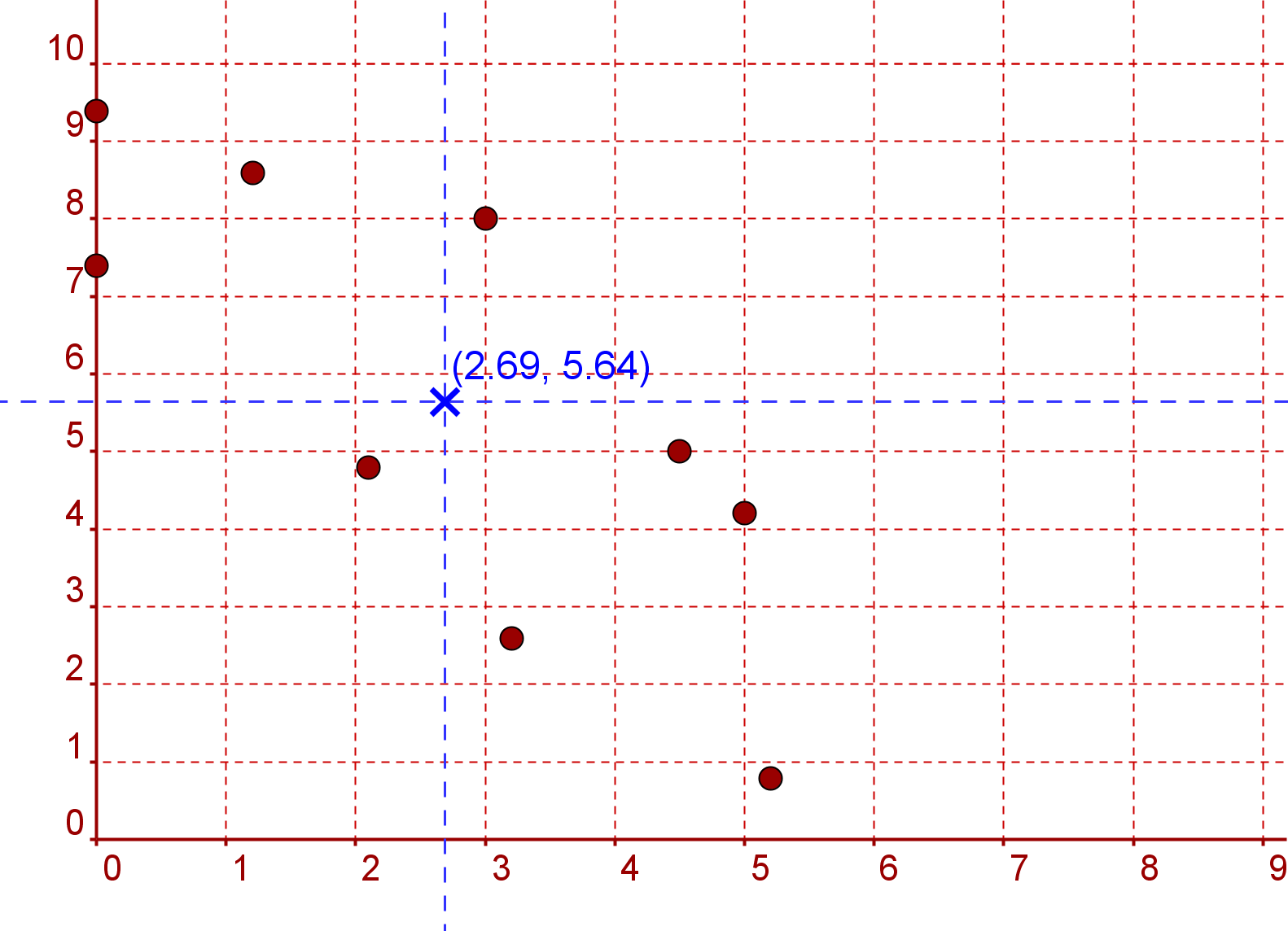 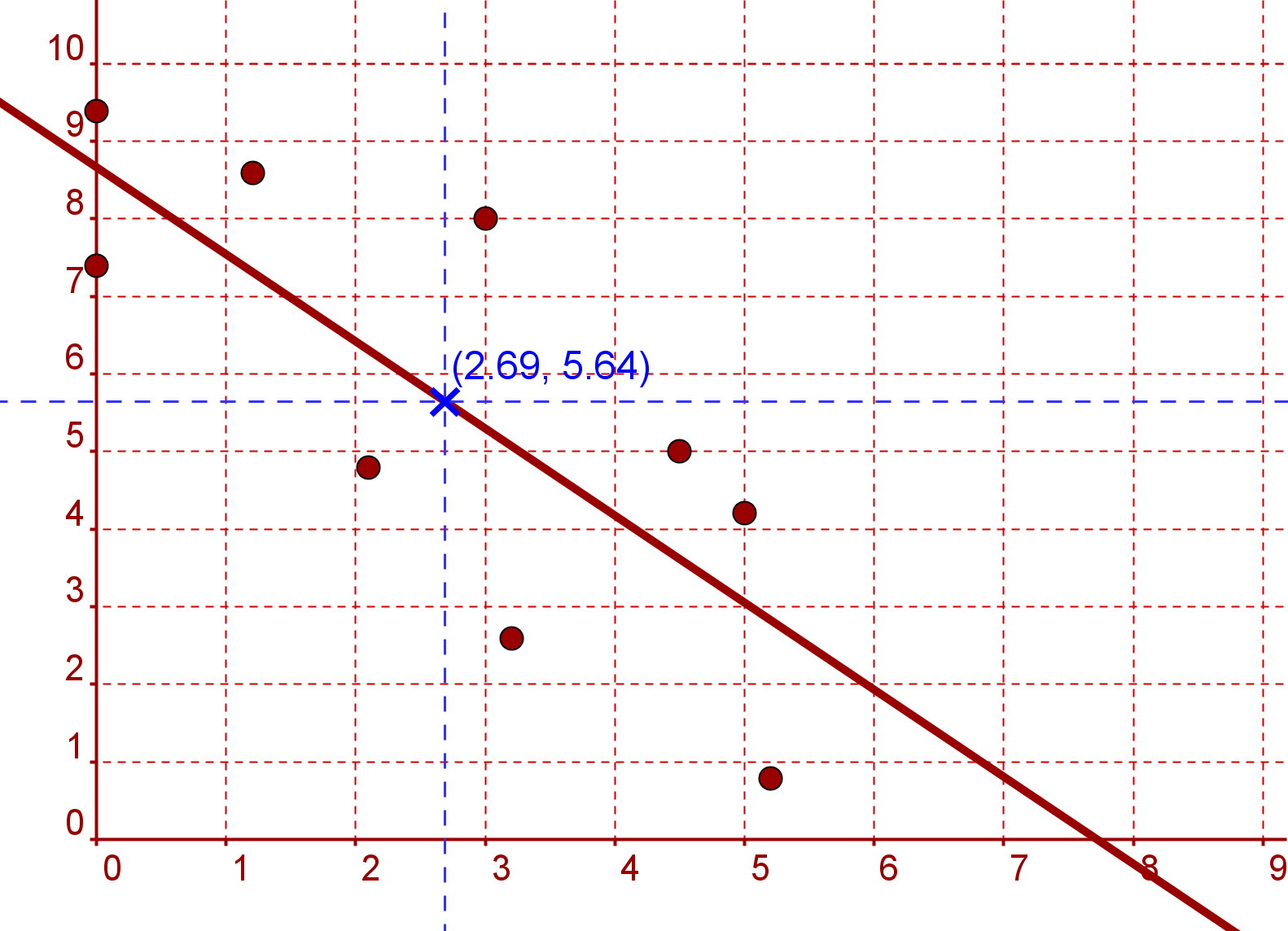 20:59
On the 10th week there was 4cm of rainfall. Use your line of best fit to estimate   the number of tourists that had visited the beauty spot in the 10th week.   ________________________________________________________

(viii) 	By picking appropriate points find the slope of the line of best fit.________

(ix) 	Interpret the slope in the context of rainfall and number of tourists._____
__________________________________________________________________________________________________________________________________
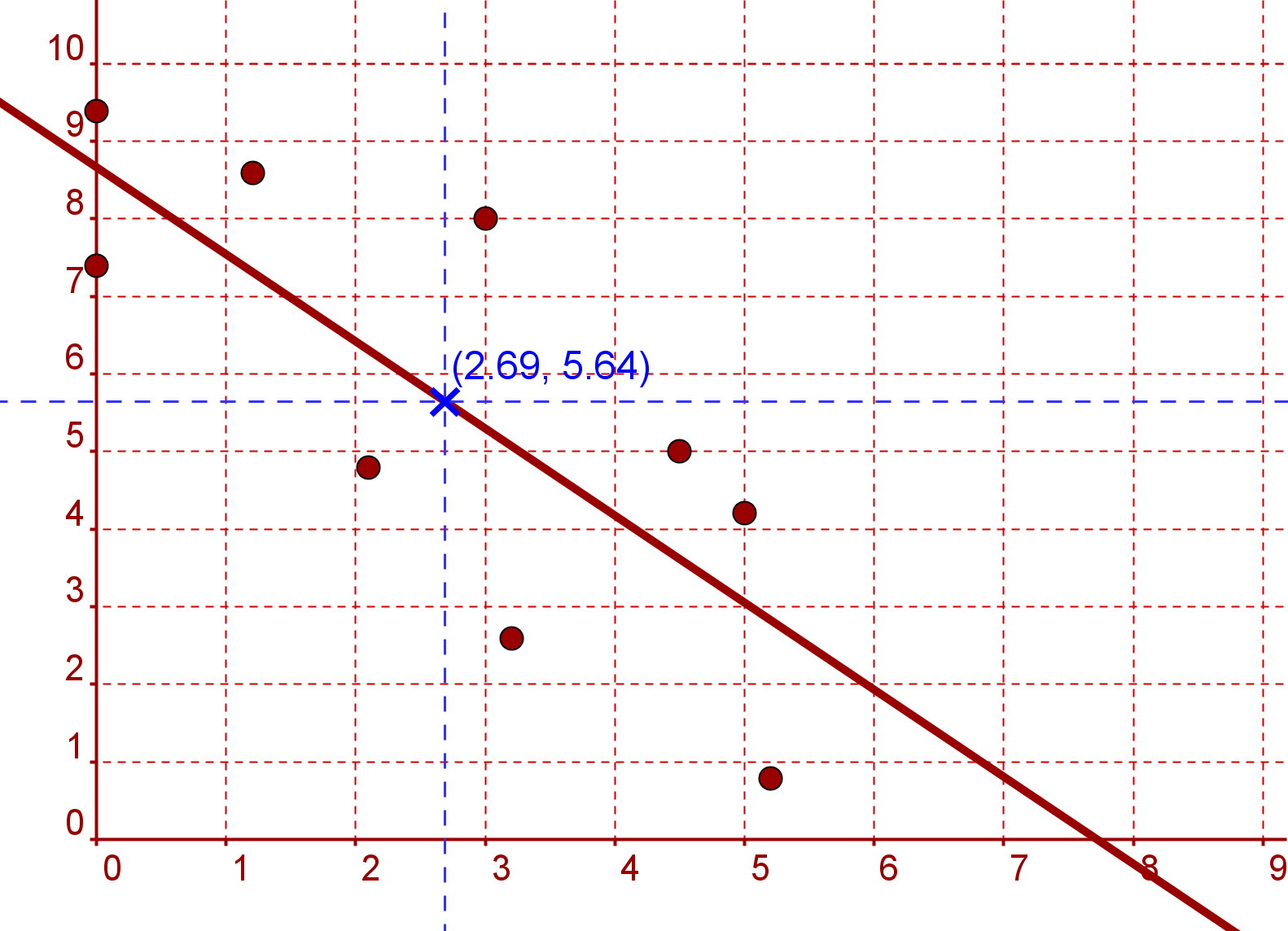 20:59
(x)   Find the equation of the line of best fit and use it to check your answer to part vii. __________________________________________________________

(xi) 	The manager of the café at this beauty spot has to plan staffing levels. A mix of full time and part time staff are employed. In the light of the information above and the fact that the correlation coefficient is -0.77 what advice would you give the manager? ______________________________________________
__________________________________________________________________________________________________________________________________
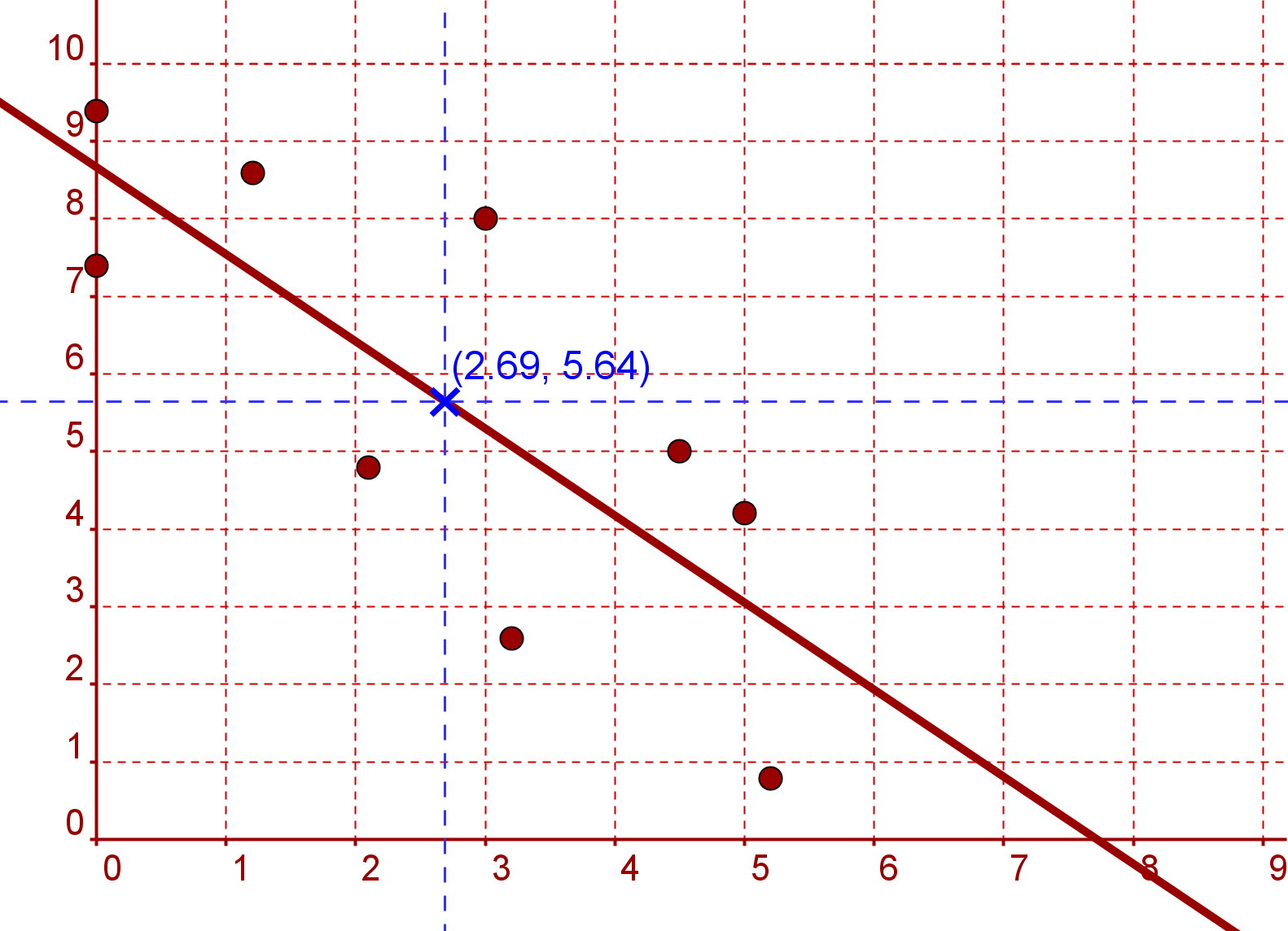 20:59
Extra Questions
1.	The marks of 7 pupils in two Maths papers are as follows :
a)	Plot the marks on a scatter graph.
(Paper 1 marks on the horizontal axis and Paper 2 marks on the vertical axis)

b)	Is there any correlation between the marks on Paper 1
	and Paper 2 ?
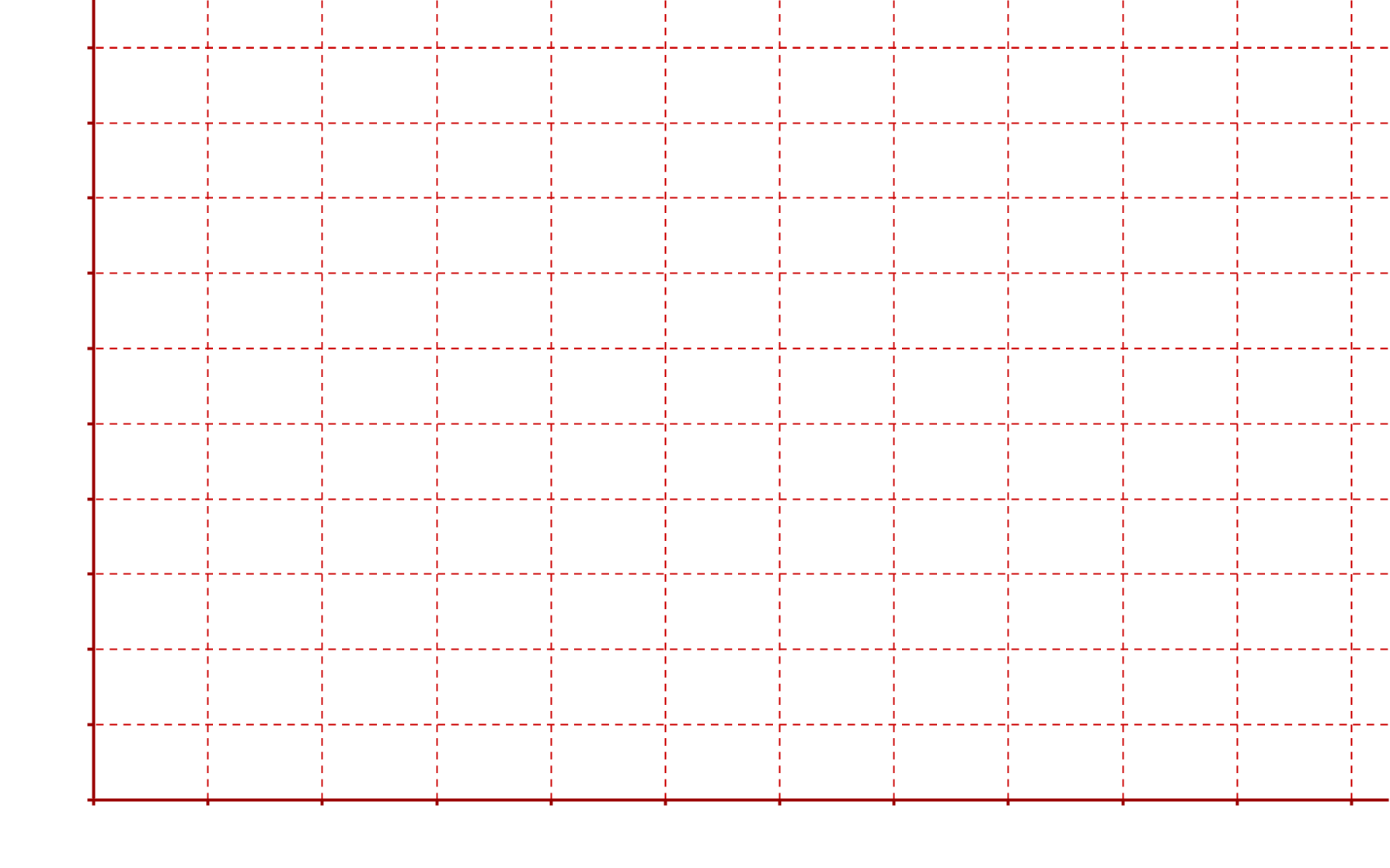 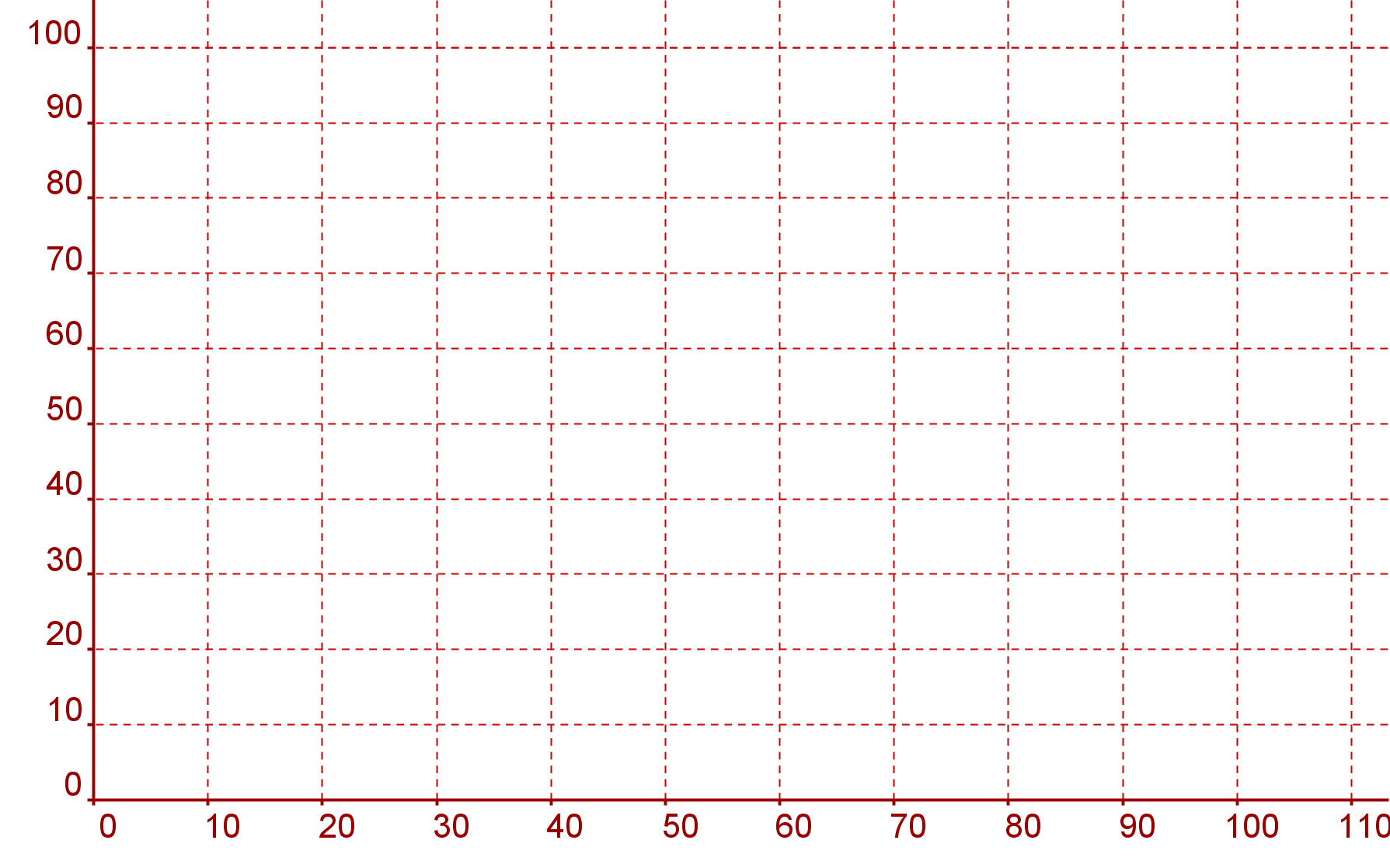 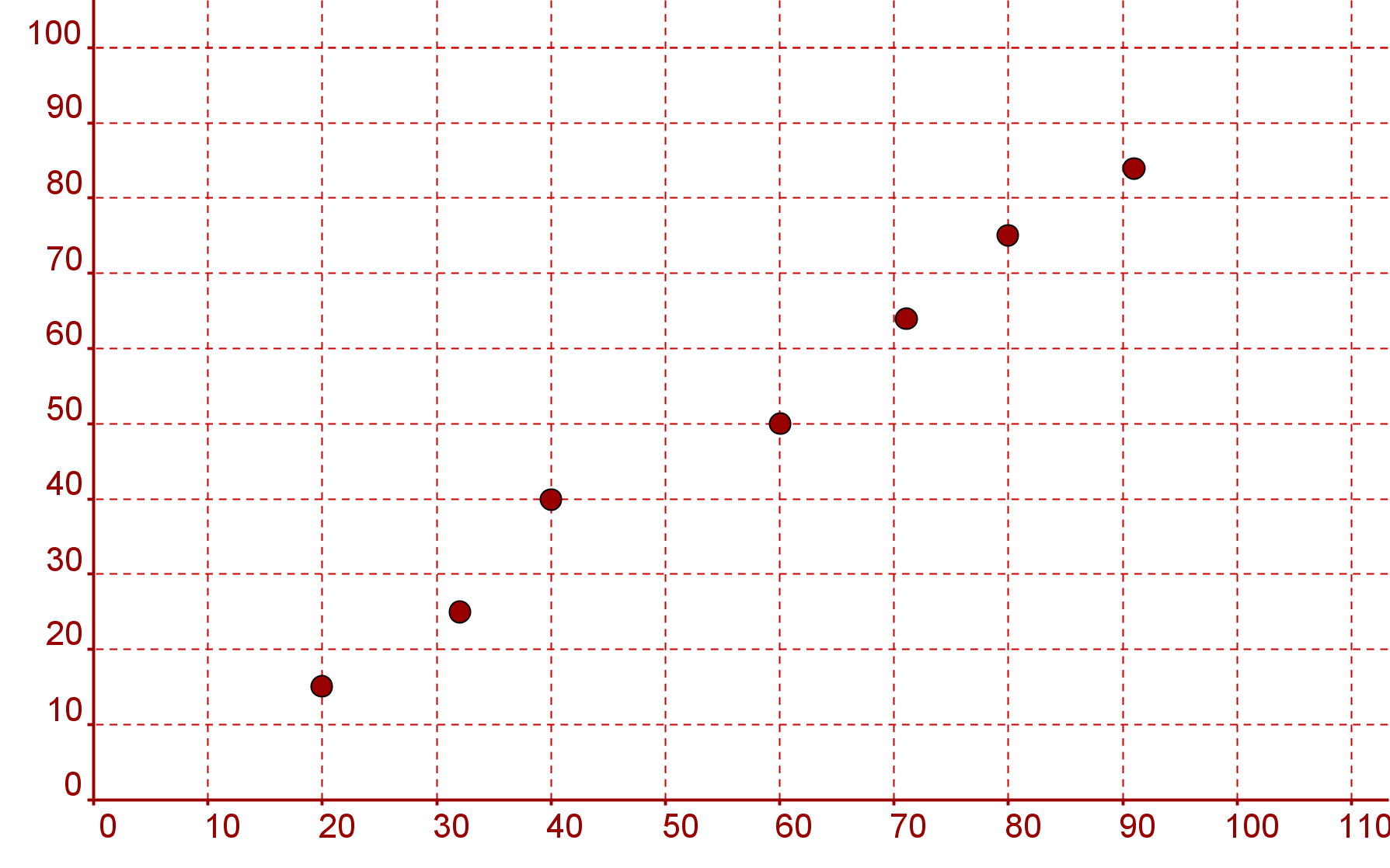 Extra Questions
Questions
Use your calculator to find the Correlation coefficient

d)        Find the equation of the Line of Best Fit for the data

e)        Eve achieves a score of 6 on Test A.  Use the line of best fit
           to give an estimate of her score on Test B
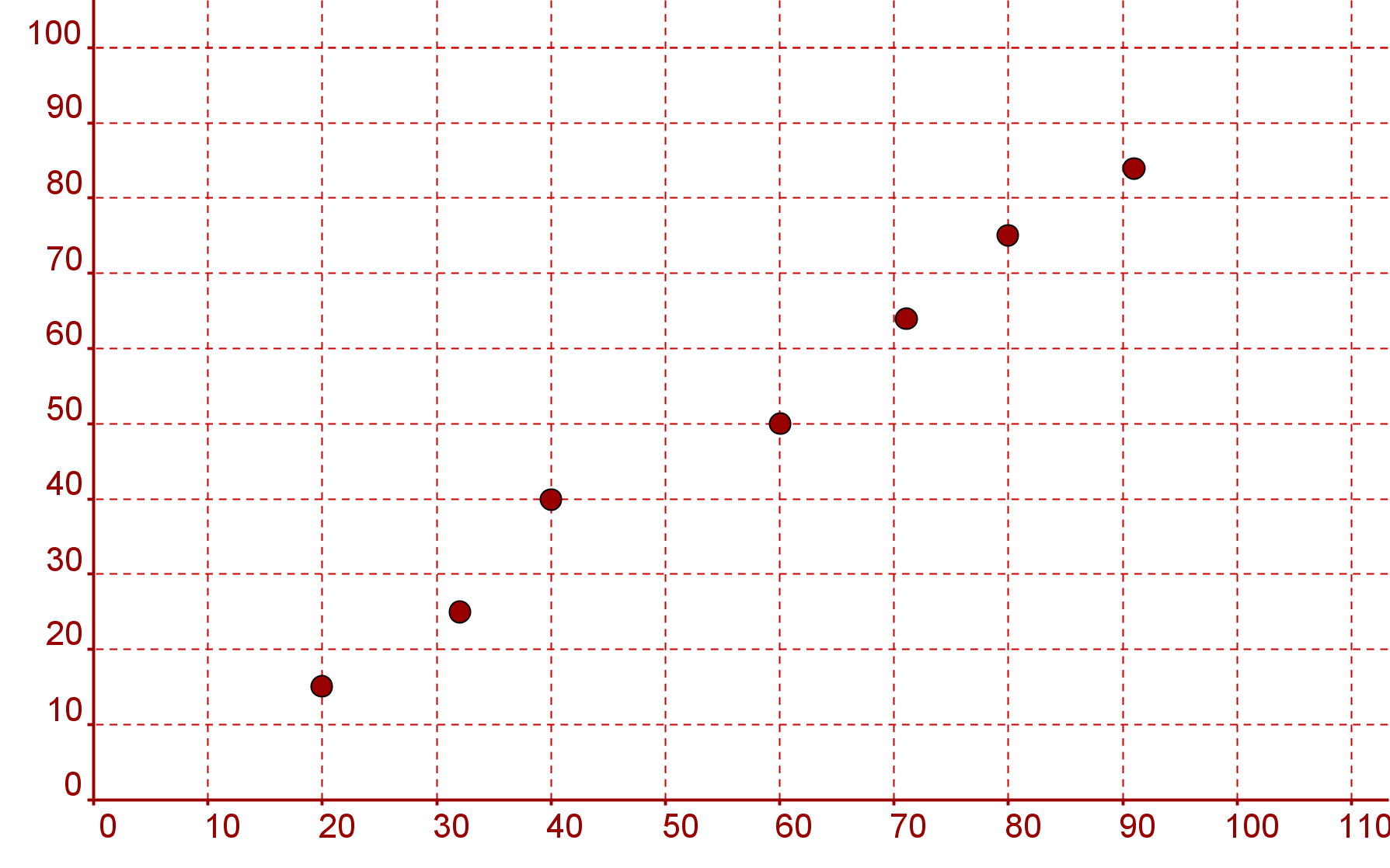 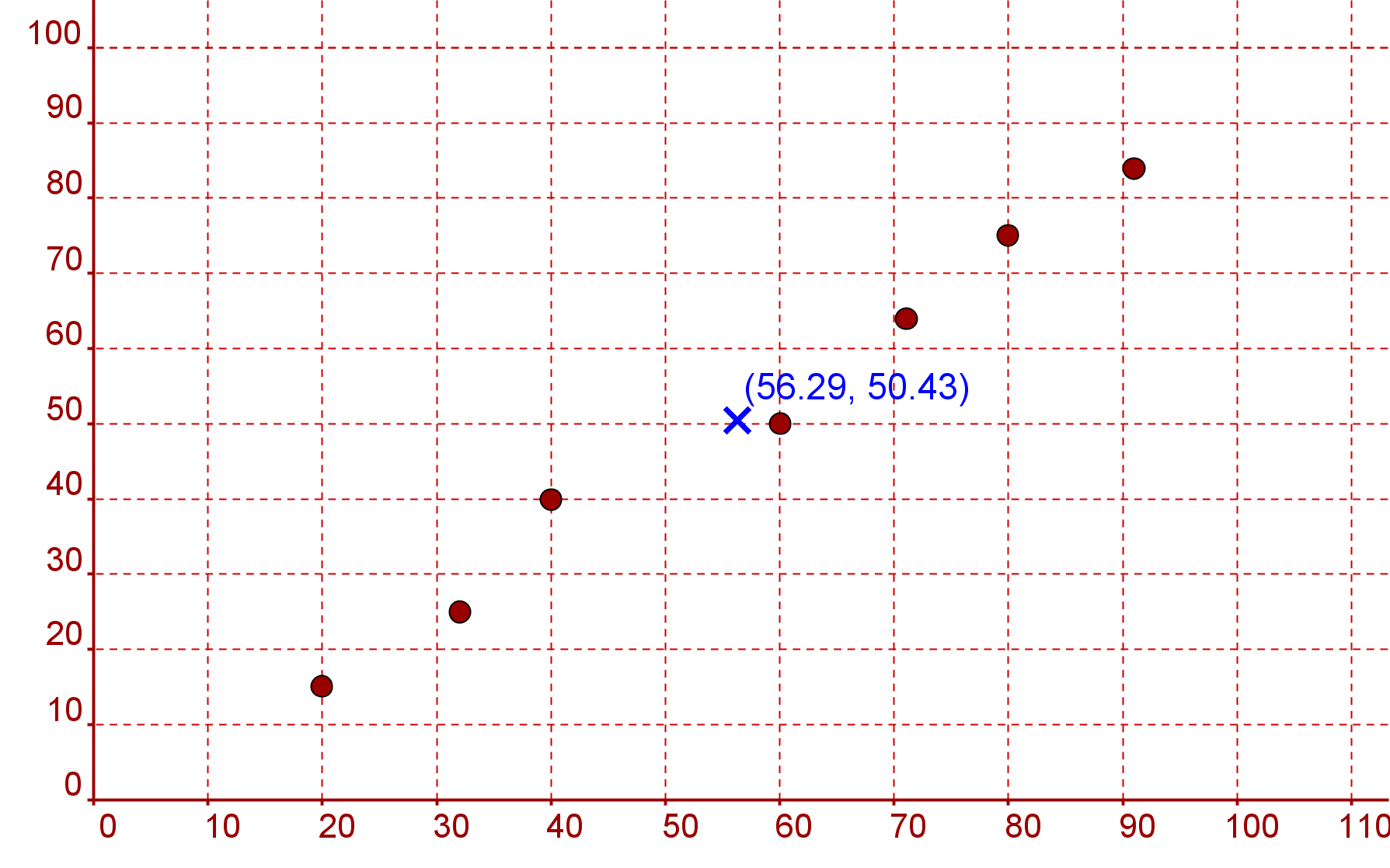 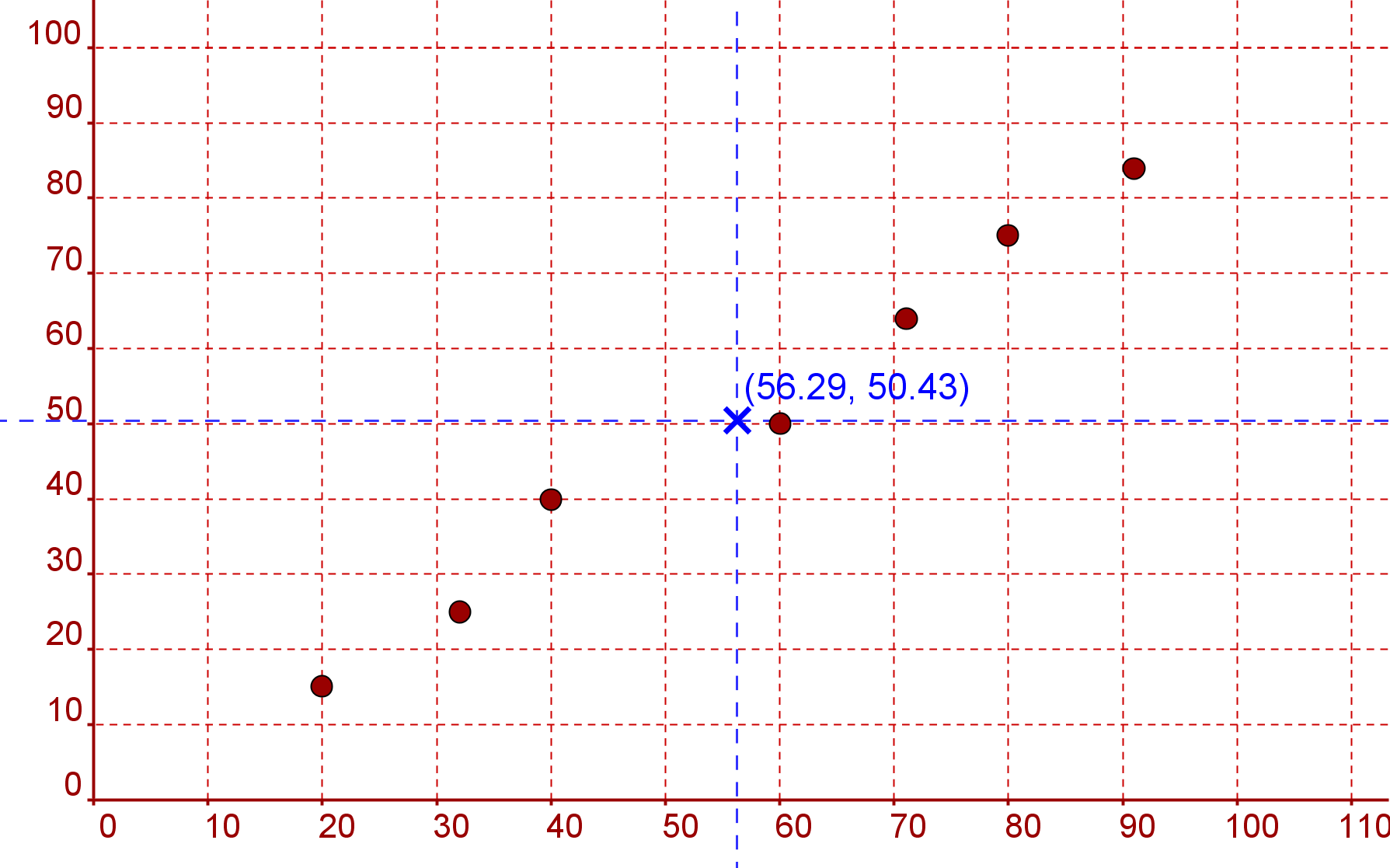 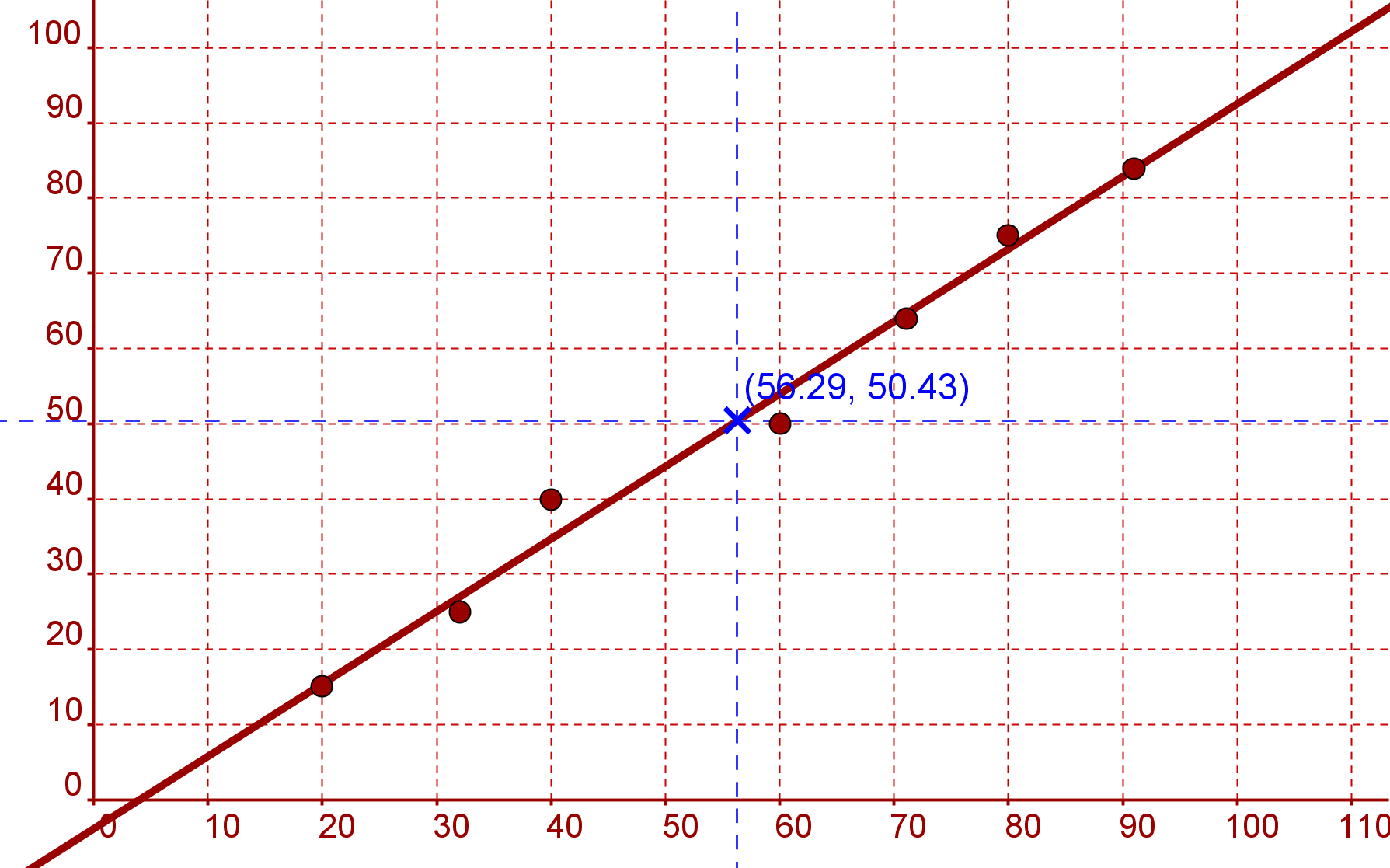 Extra Questions
Top Gear are doing a review of cars.  The table  below shows  the engine size of a car in litres and the distance it travelled in km on one litre of petrol.
       Top Gear want to know if there is any correlation between engine size    
       and distance travelled.
Plot the marks on a scatter graph.
Is there any correlation between the Engine Size and Distance
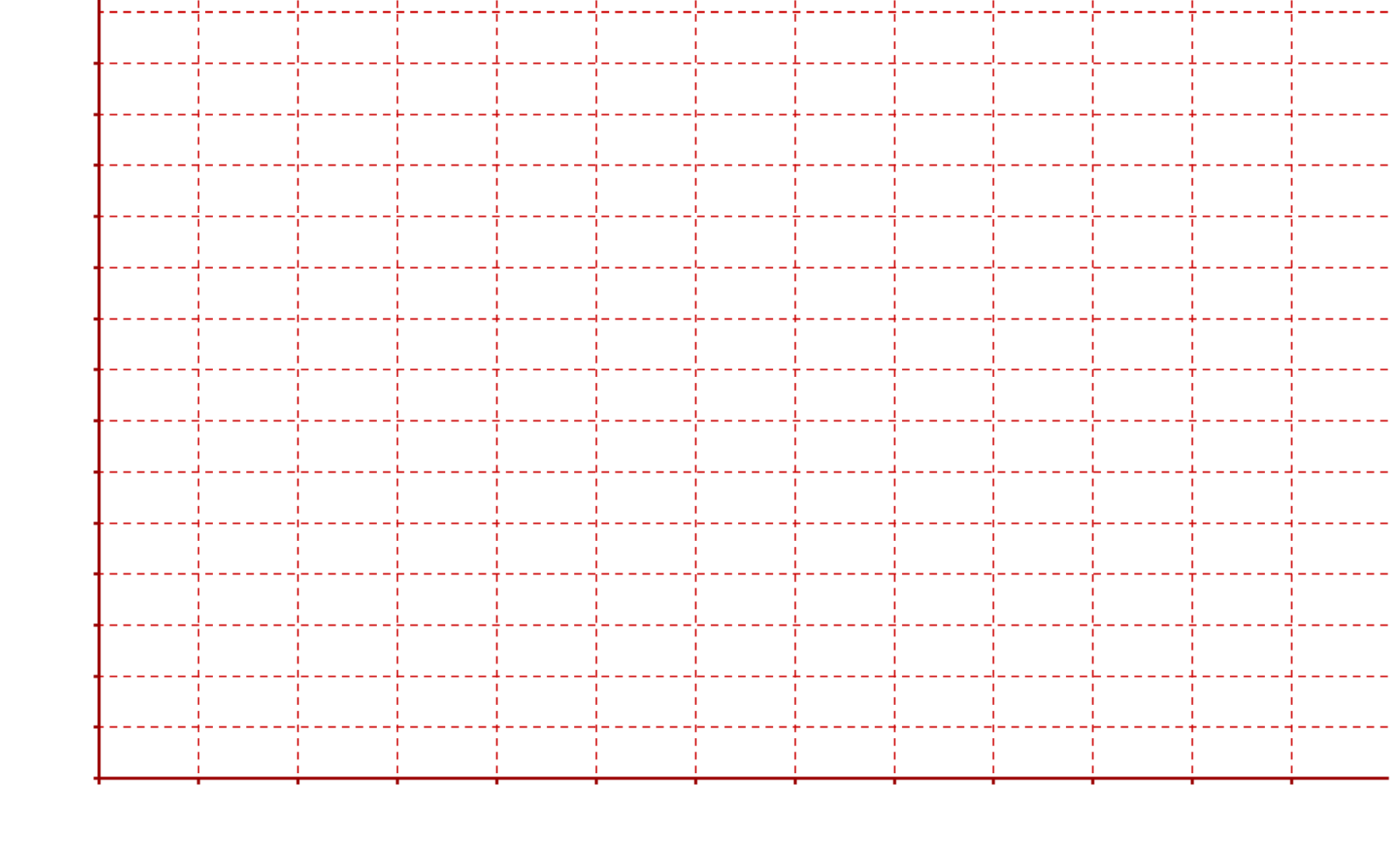 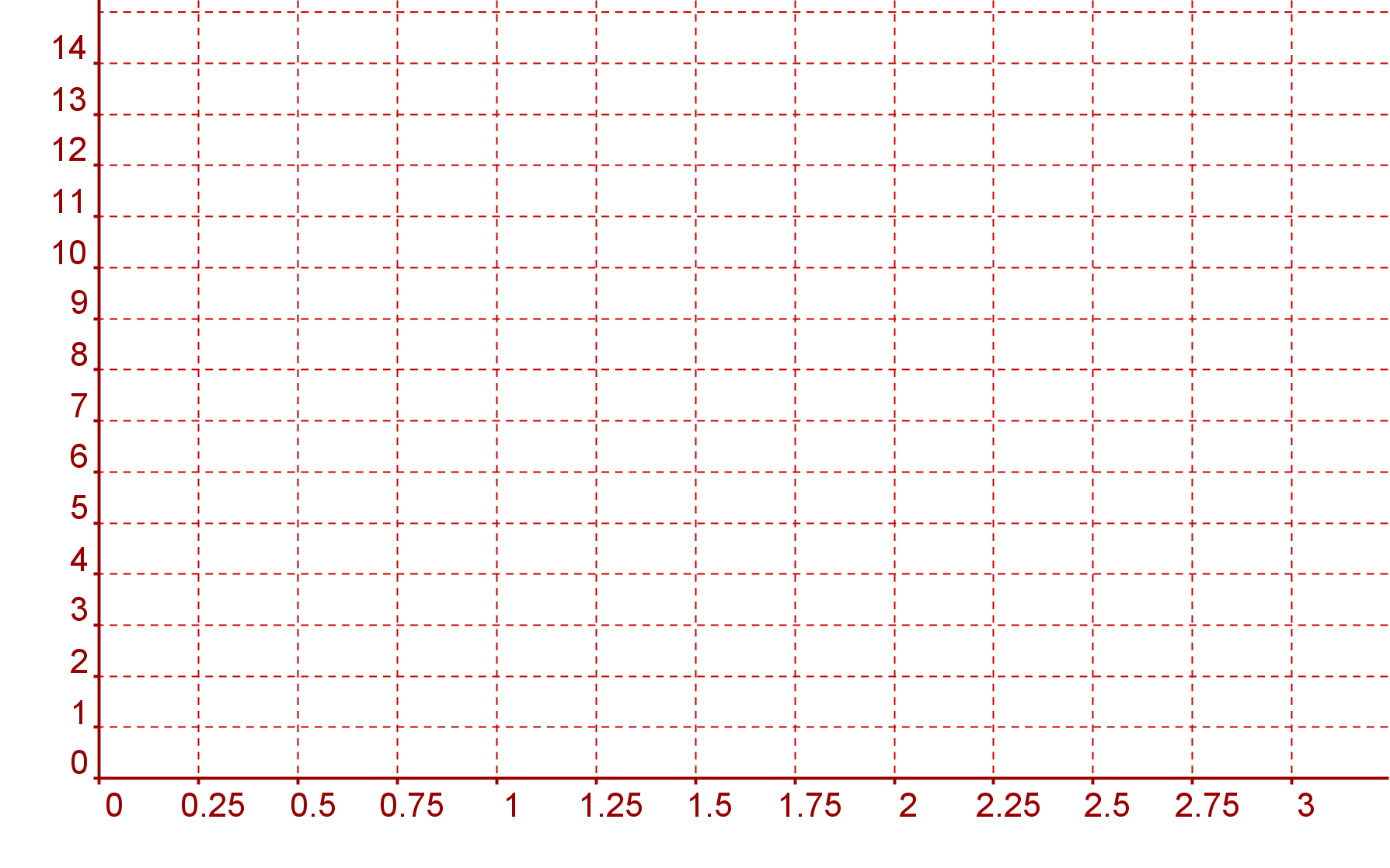 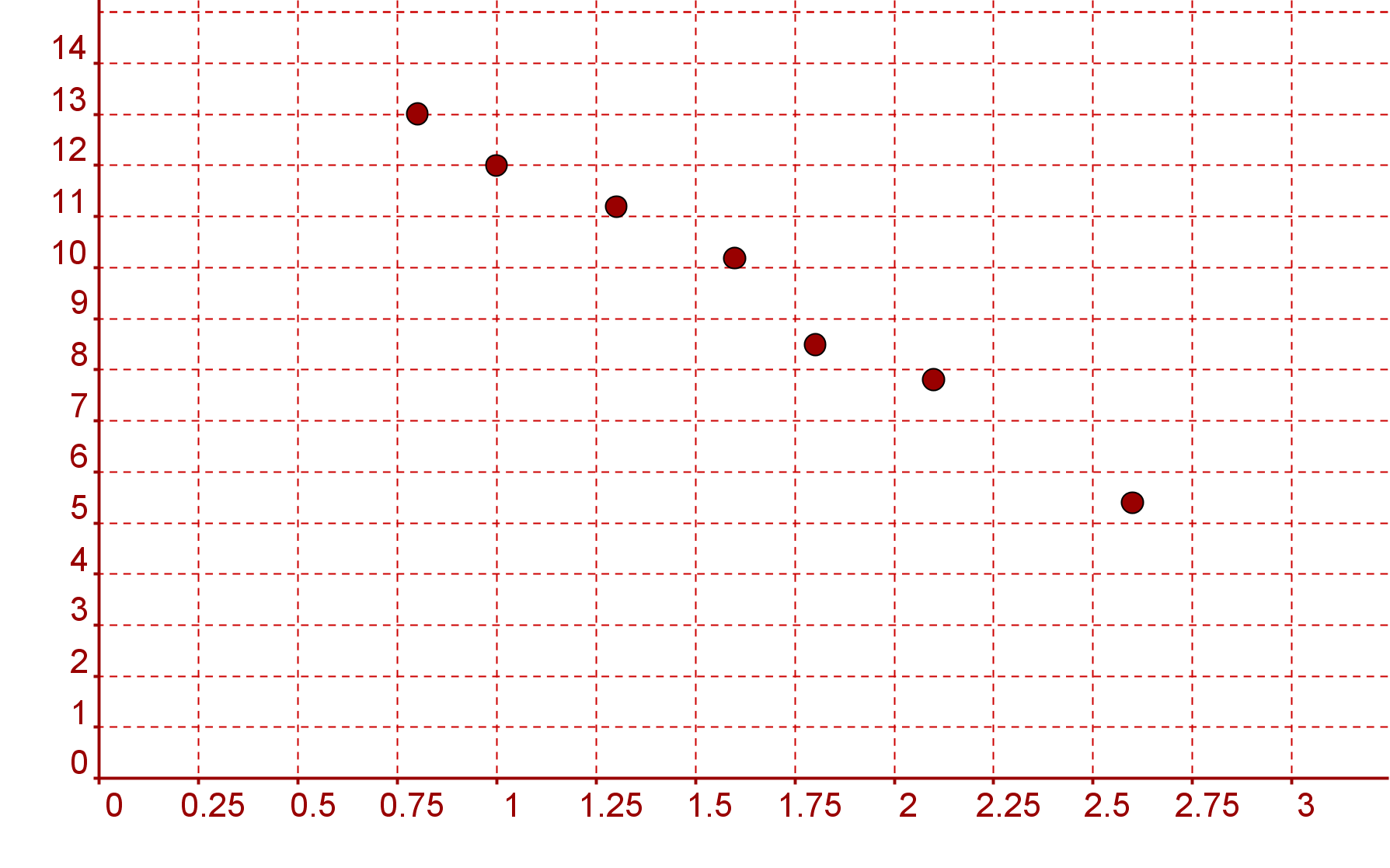 Extra Questions
2.
Use your calculator to find the Correlation coefficient

Find the equation of the Line of Best Fit for the data

A car has a 2.3 litre engine.  How far would you expect 
       it to go on one litre of petrol ?
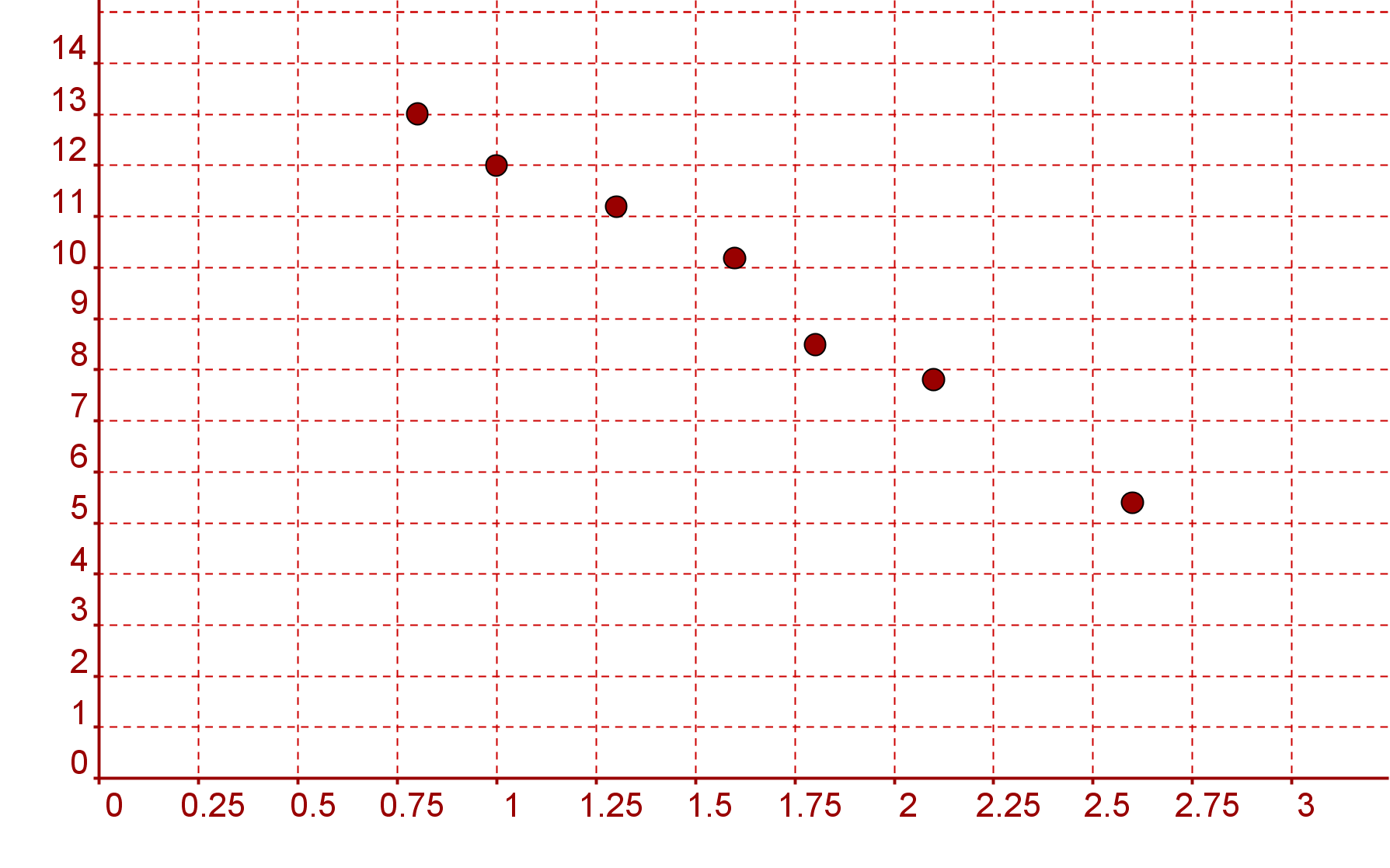 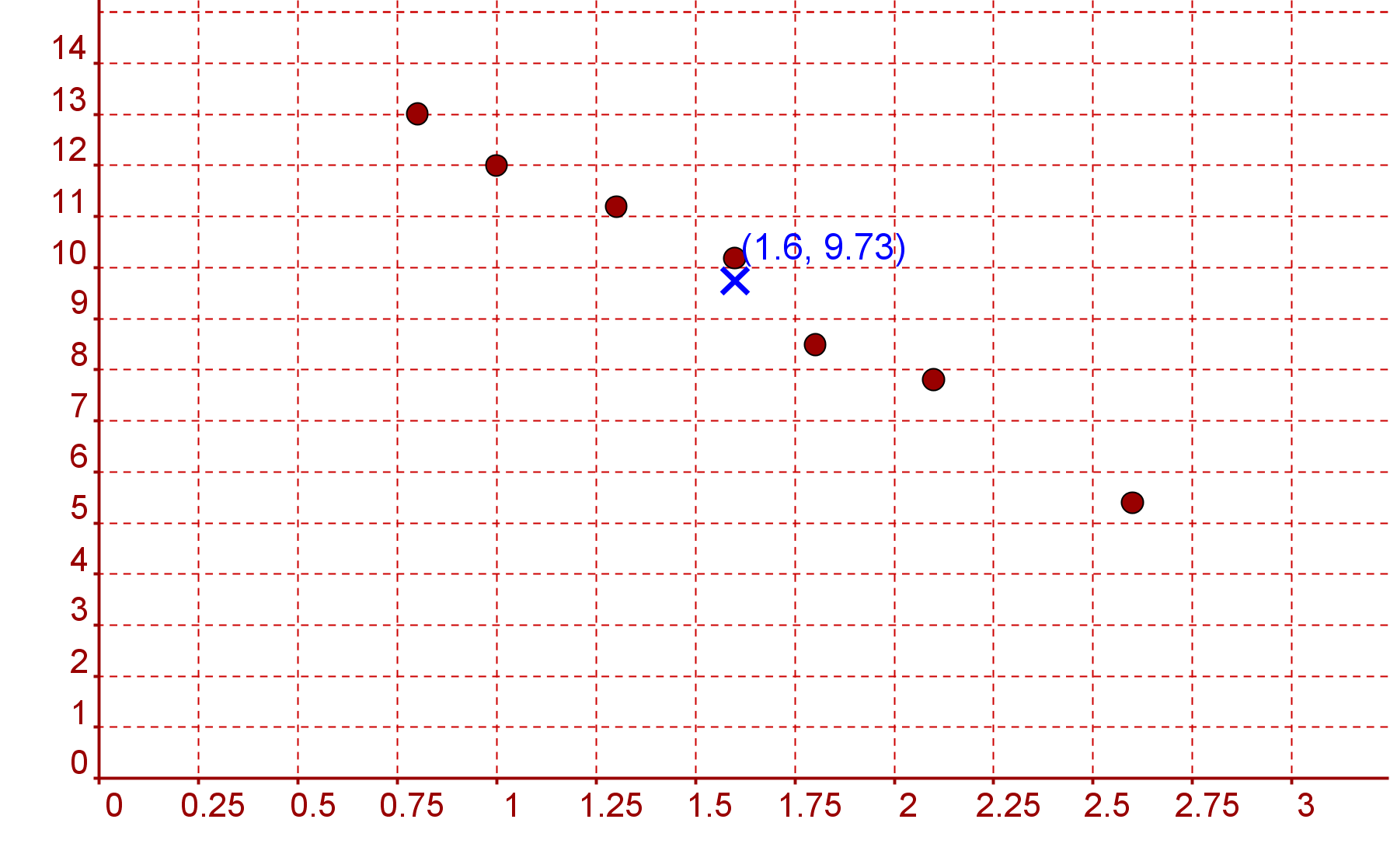 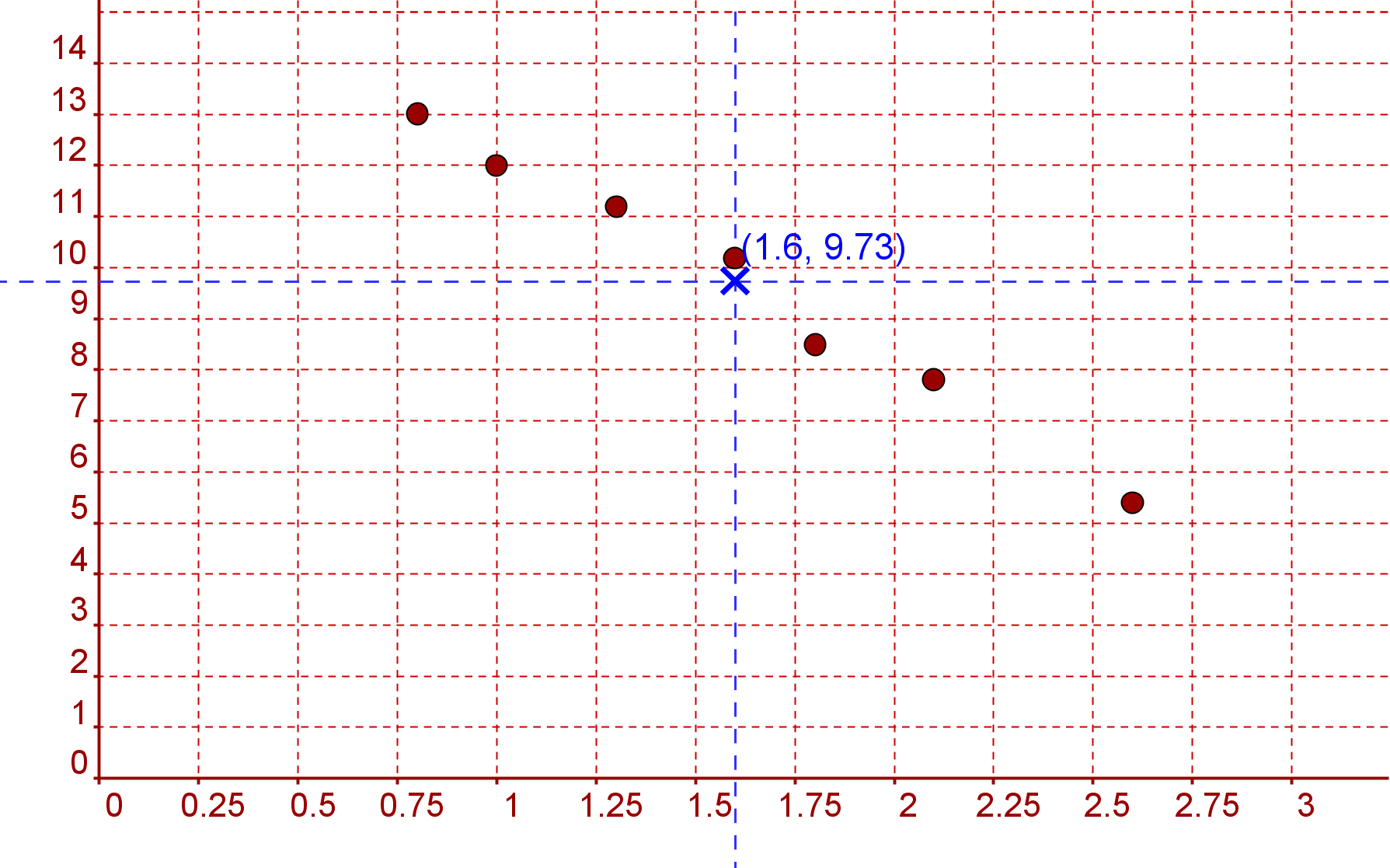 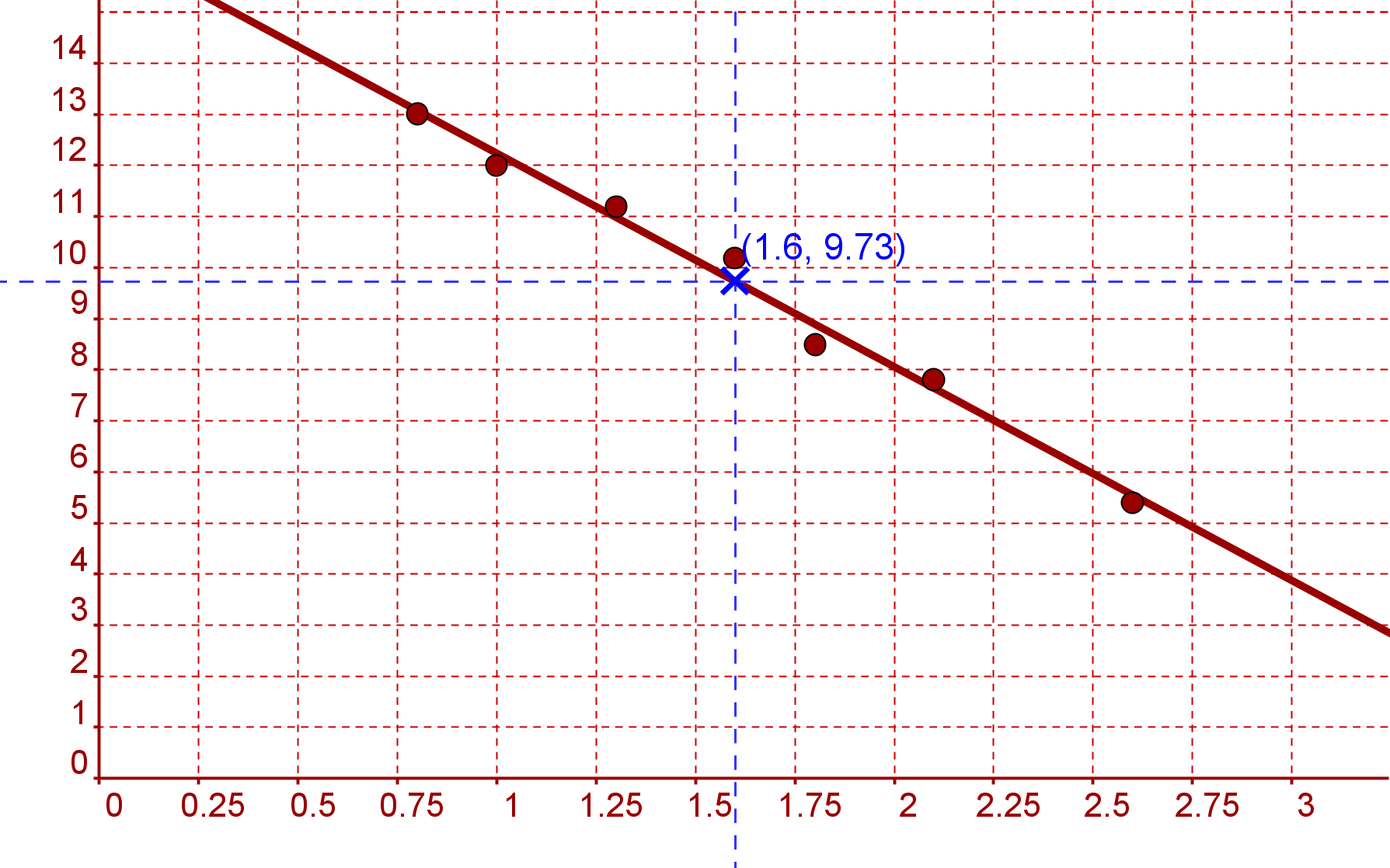 Student Activity 6: Introduction
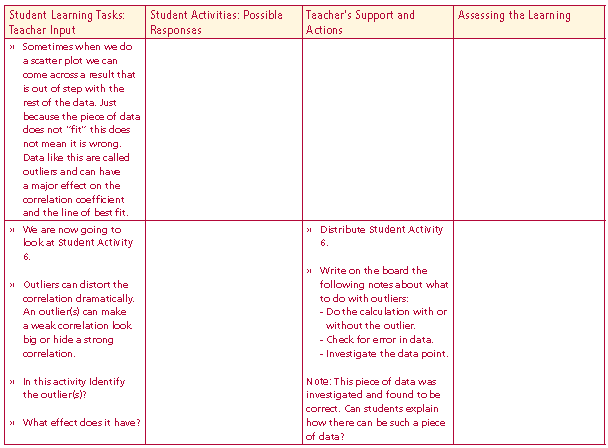 Sometimes when we do a scatter plot we can come across a result that is out of step with the rest of the data. Just because the piece of data does not “fit” this does not mean it is wrong.  Data like this are called outliers and can have a major effect on the correlation coefficient and the line of best fit.
Lesson interaction
20:59
Student Activity 6
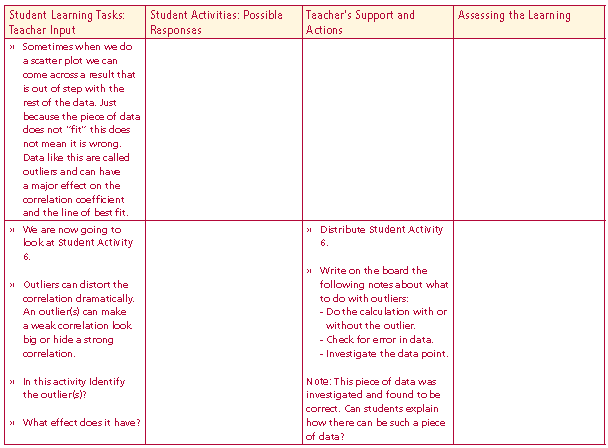 Outliers (HL Only)
A Company surveyed 12 of its employees. Below is a table of their year’s experience with the company and their income
Lesson interaction
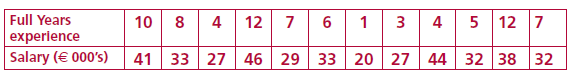 (i) Draw a scatter plot of the data.
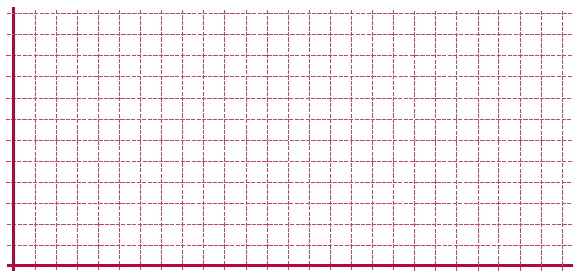 20:59
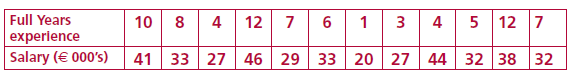 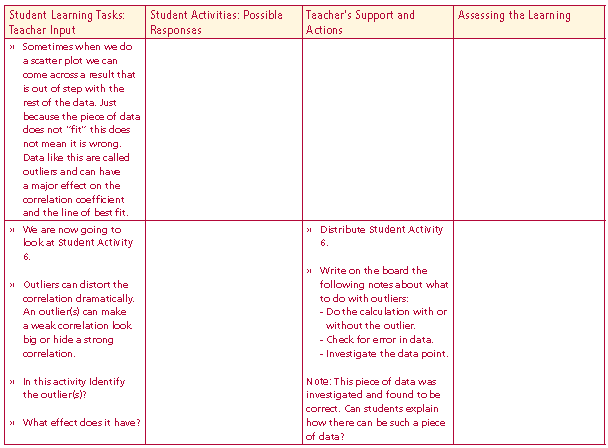 Lesson interaction
(ii) 	Circle one or more outliers.
(iii) 	Calculate the correlation coefficient for all the data.________________
(iv) 	Remove the outlier and calculate the correlation coefficient. _________
	What do you notice? _________________________________________
______________________________________________________________
Draw your line of best fit for all the data and draw the line of best fit 
          when the outlier is removed.
What effect, if any, does removing the outlier have on the line of best 
         fit?_______________________________________________________
______________________________________________________________
______________________________________________________________
20:59
Finding Correlation Coefficient& Line of Best Fit using Casio
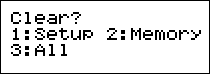 We first need to make sure the calculator is CLeaR 
of all previous content
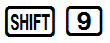 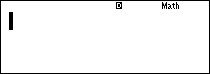 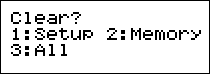 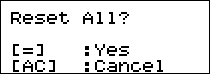 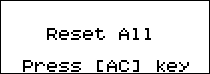 We first need to make sure the calculator is CLeaR 
of all previous content


3: All


Yes


Reset All
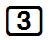 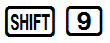 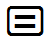 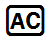 Statistical and Regression Calculations
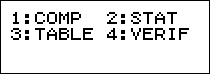 Put the calculator into STAT mode
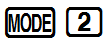 We have 2 variables so Select
 

Enter the Rainfall row first pressing 


 after each one.

Go to the top of the next column


Enter each frequency pressing 

After each one

Once they have all been entered press
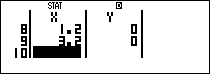 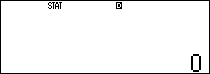 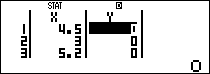 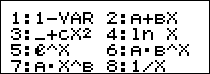 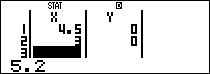 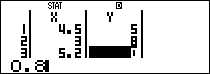 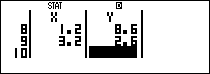 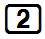 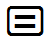 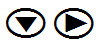 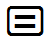 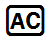 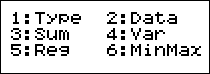 We now need to analyse the statistics we have input
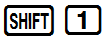 1: Type	2: Data

change the type of data			                     Edit the data

3:  Sum	4: Var

	1: How many terms 
5: Regression	2(5): Mean of data
	3(6): Population Standard  
	          Deviation
For the Line of Best fit	4(7): Sample Standard 	      
1:  y intercept		Deviation
2:  Slope
3:  Correlation Coefficient				      6: Max Min
4:  Estimated value  of x for 				
     a given value of y
5:  Estimated value  of y for 				
     a given value of x				           Find Max/Min for each 						           column
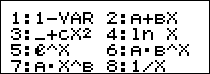 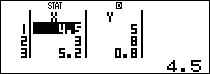 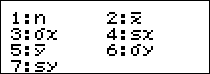 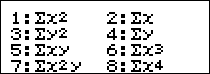 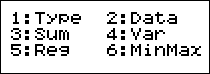 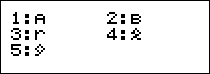 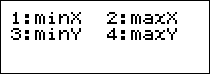 Once you have chosen your required output  you need to press
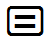 We want to find the correlation coefficient
Which is part of regression
5


And we use the letter r
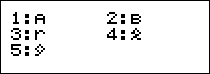 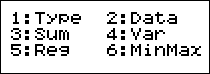 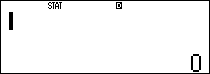 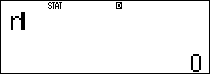 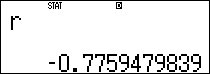 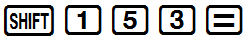 To find the Equation for the line of Best Fit
Y = A + B x

A

A= 8.66

B

B =  -1.12
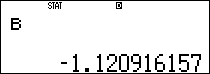 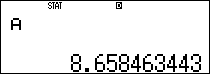 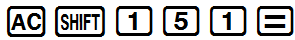 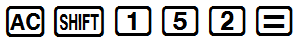 Line of Best Fit
y = 8.66 – 1.12x
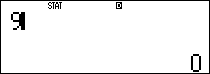 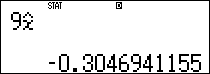 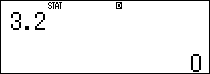 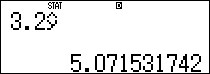 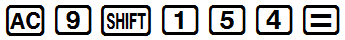 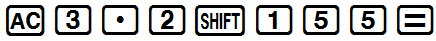 Finding Correlation Coefficient& Line of Best Fitusing Sharp
Finding Correlation Coefficient
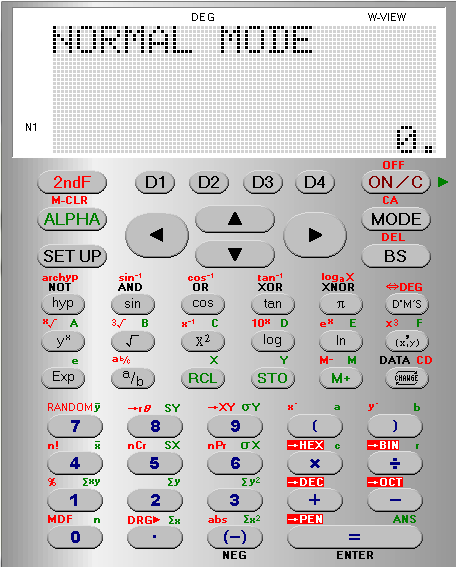 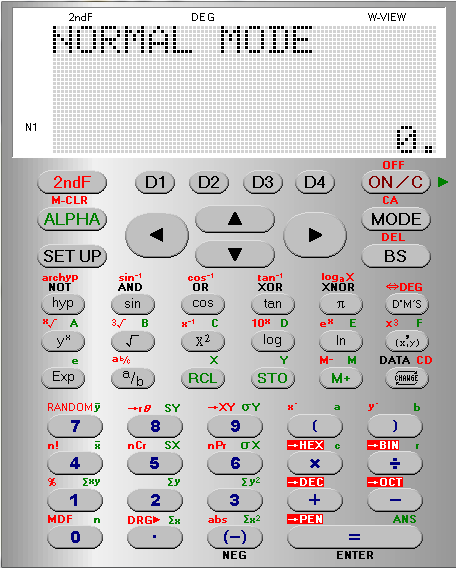 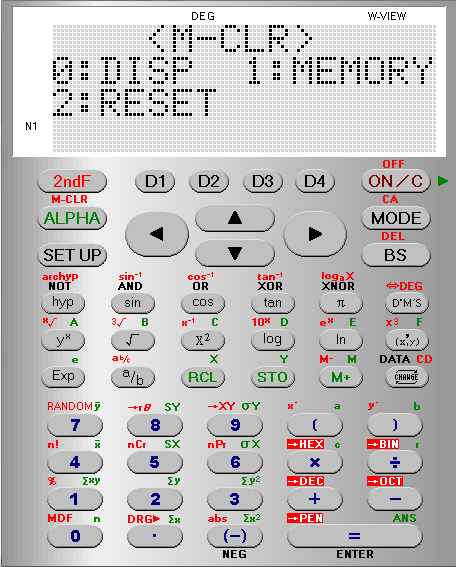 Find the Correlation Coefficient for the following data
We want to
  M CLR 
the calculator to
Clear its Memory
Finding Correlation Coefficient
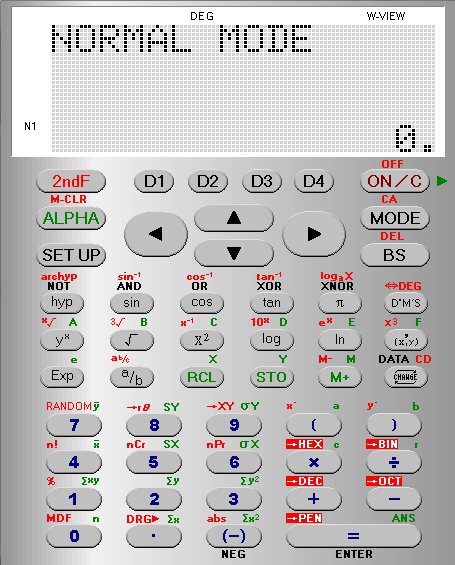 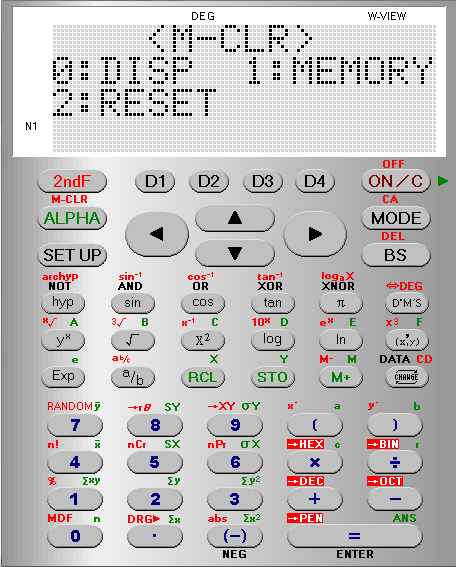 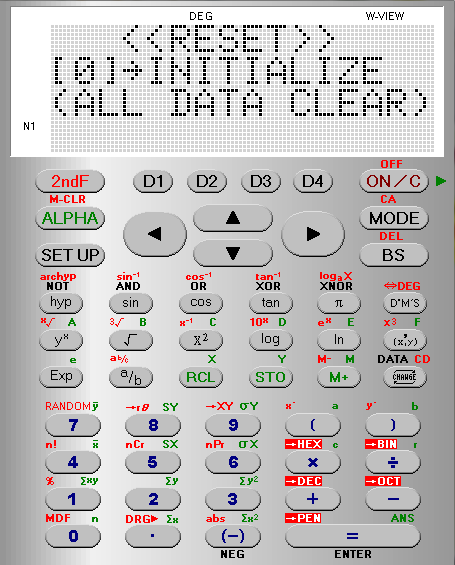 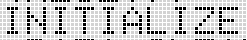 We want to
  M CLR 
the calculator to
Clear its Memory
Finding Correlation Coefficient
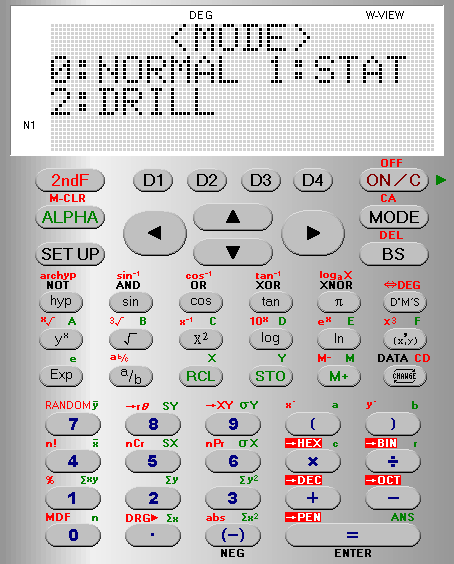 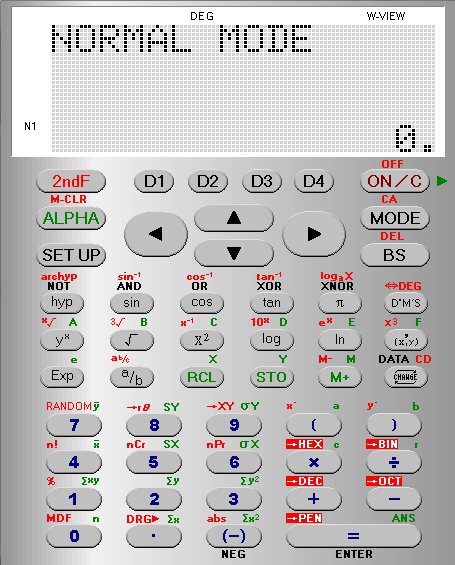 We want the calculator 
in STATS mode
Finding Correlation Coefficient
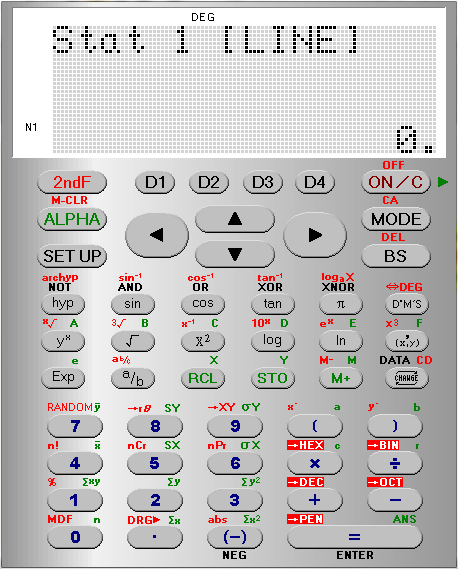 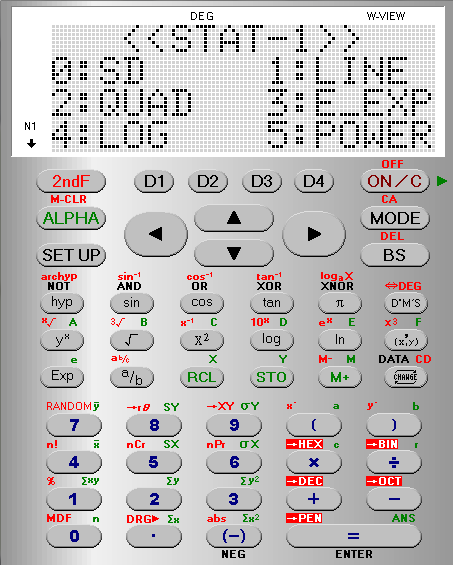 We want to find a LINE linking the points
Finding Correlation Coefficient
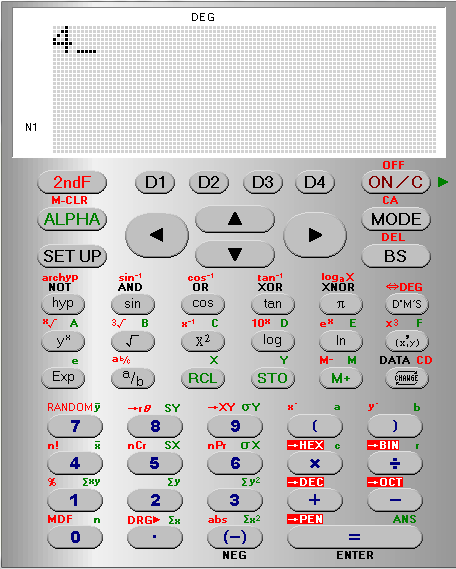 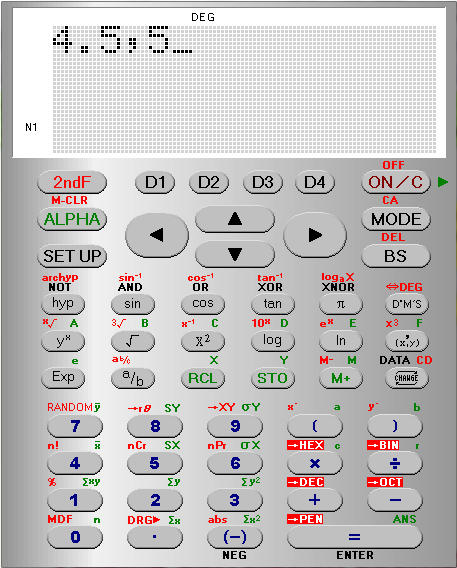 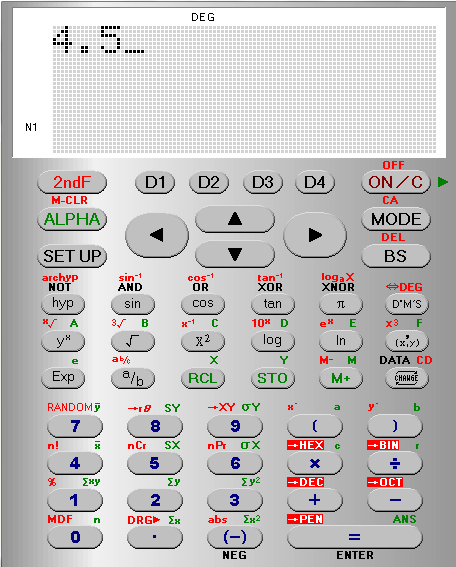 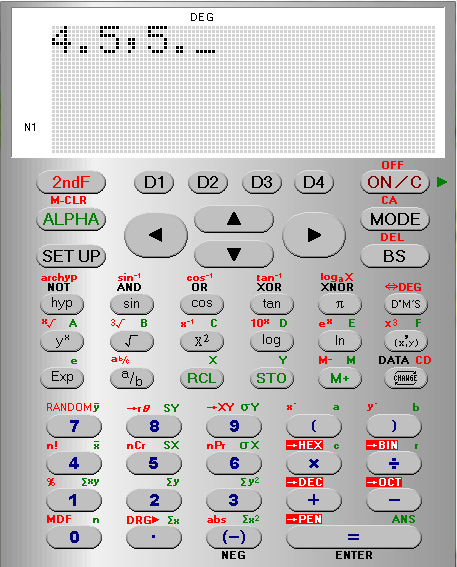 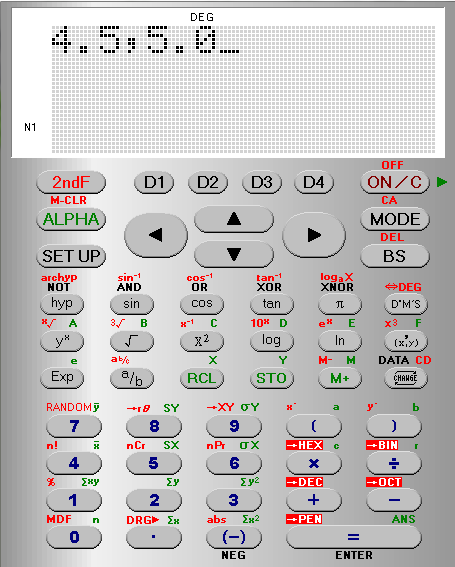 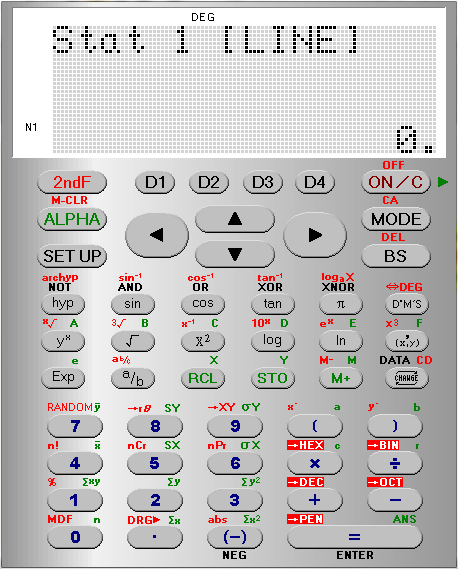 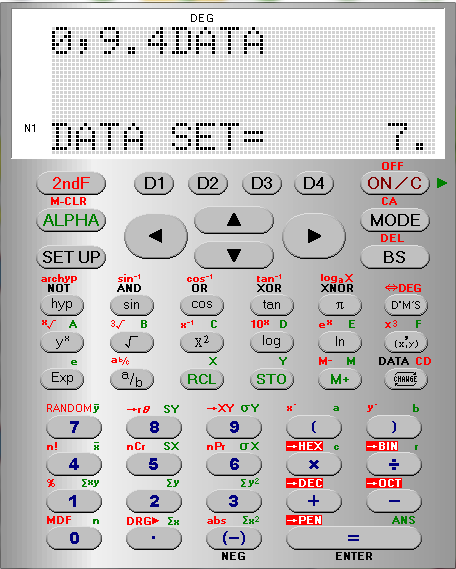 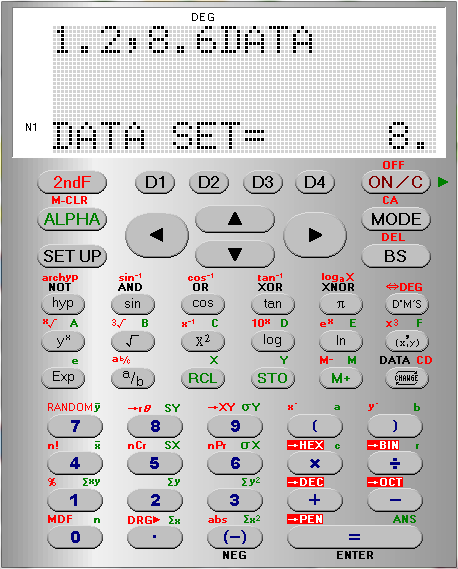 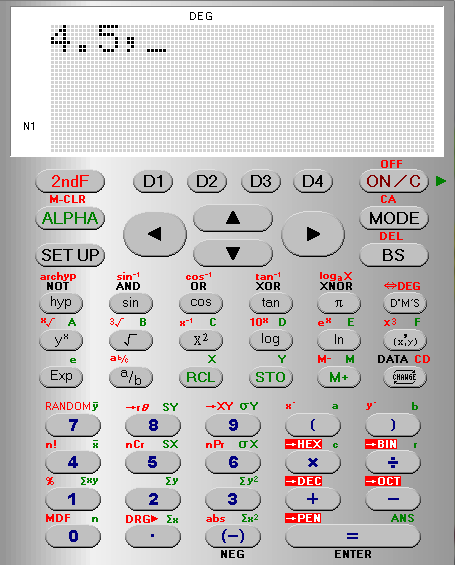 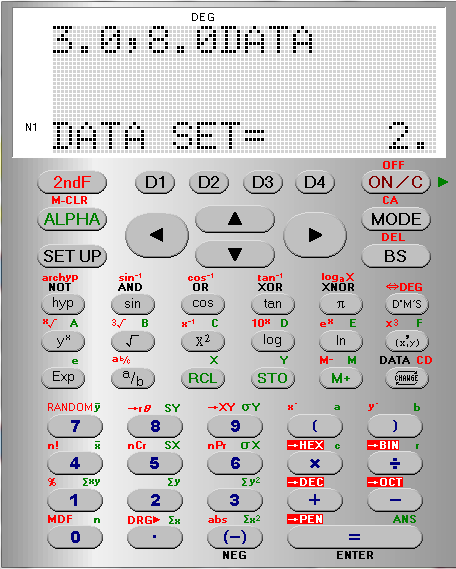 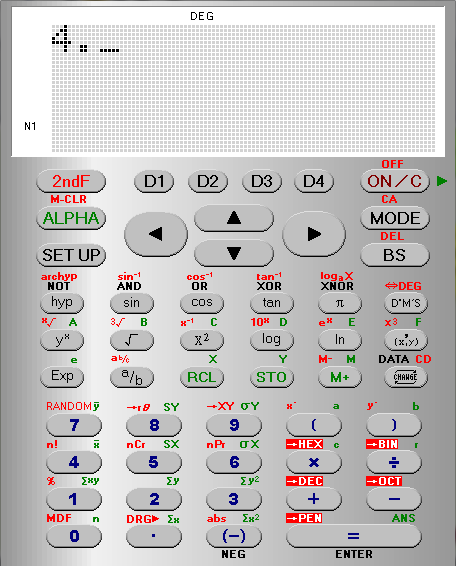 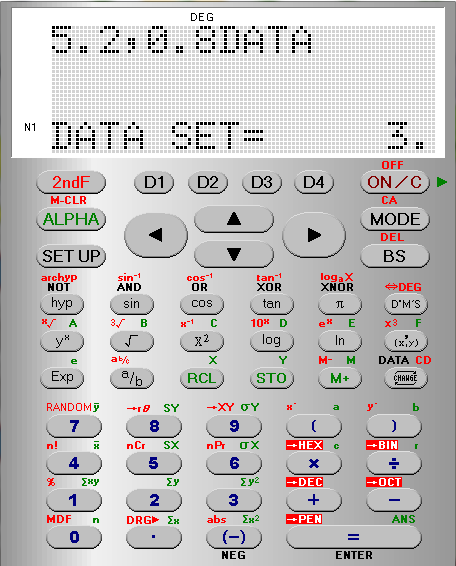 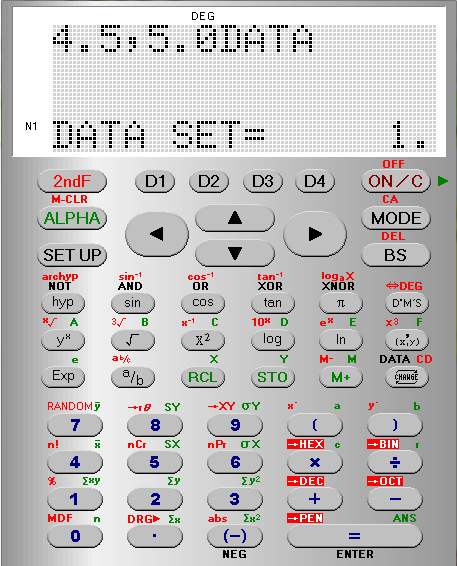 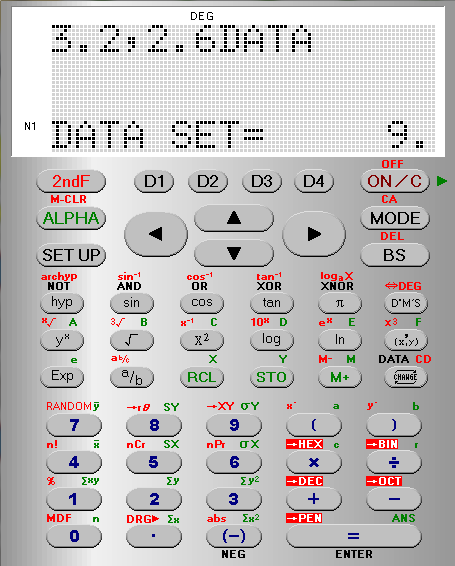 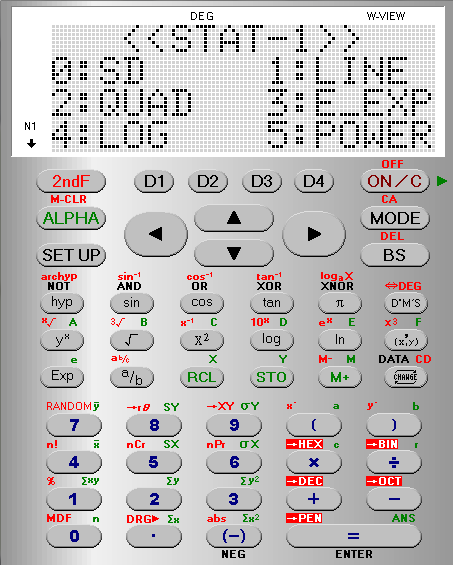 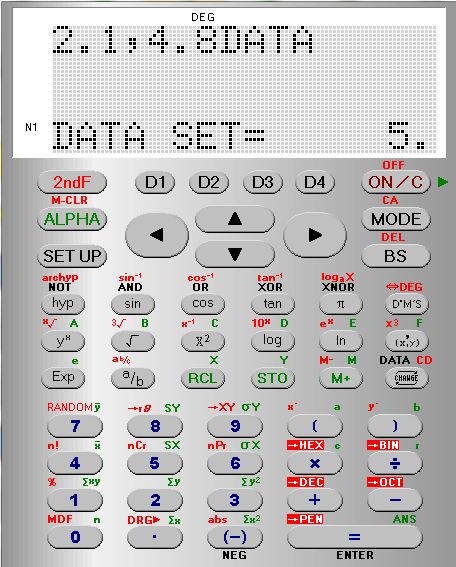 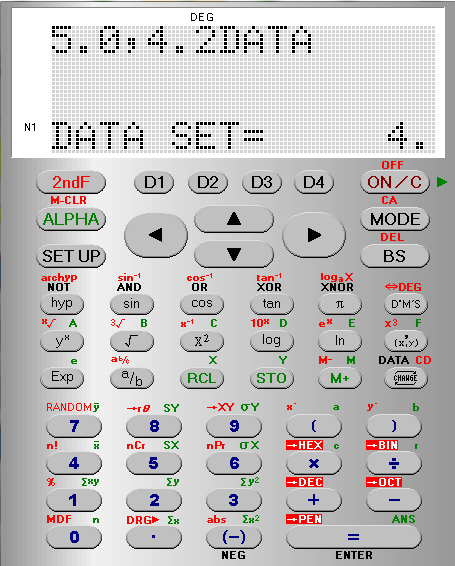 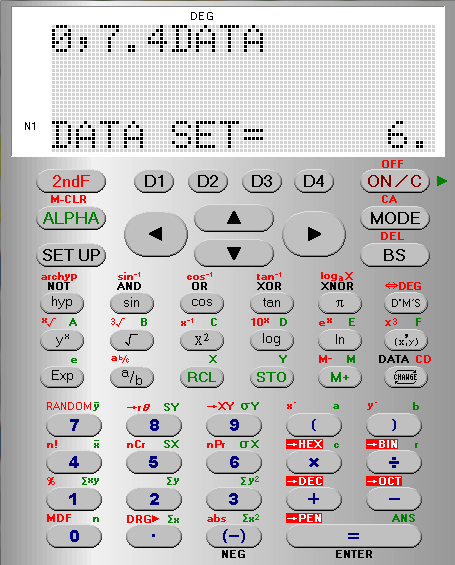 Repeat the process entering all the Data in the table
Enter each pair of points separated by a comma

Pressing 
DATA
afterwards
Finding Correlation Coefficient
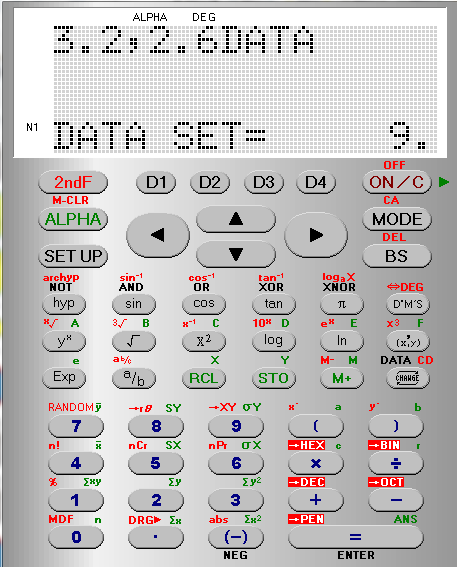 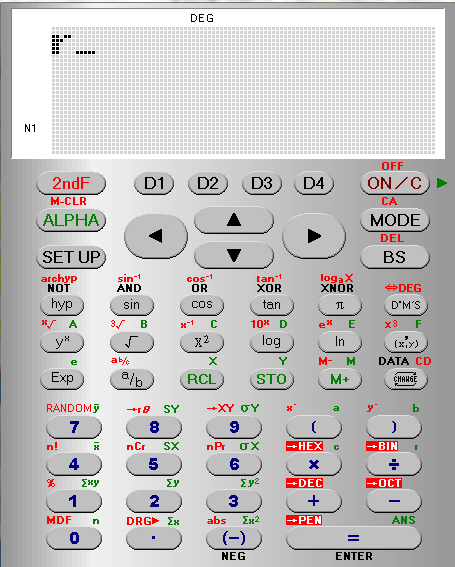 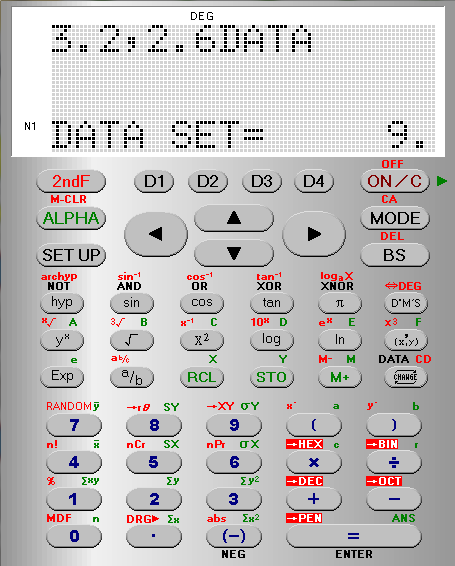 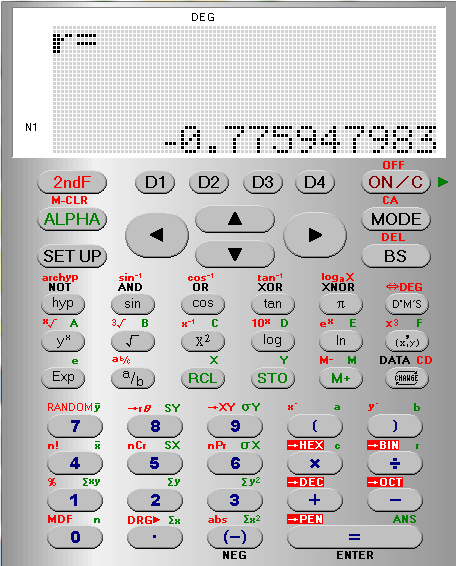 We want the
 Correlation
Coefficient
r
Its in Green so press ALPHA first
The
 Correlation
Coefficient

= -0.775947983
Finding Correlation Coefficient
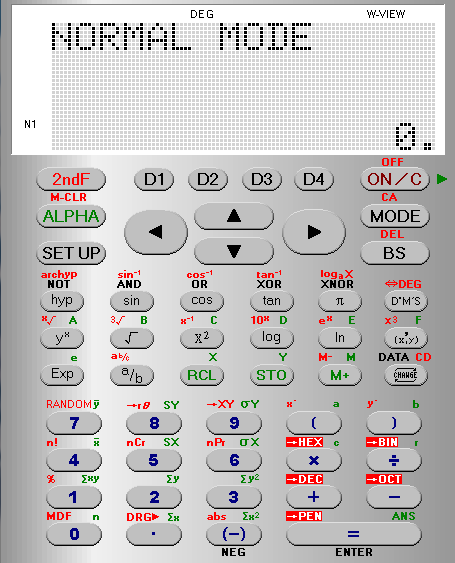 Line of Best Fit
Y = a + bx
a


= 8.66 

b


b = -1.12


Y = 8.66 – 1.12x
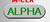 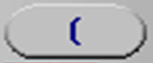 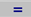 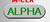 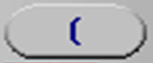 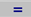 Finding Correlation Coefficient